Neural Networks and Deep Learning
Dan Roth, Lecture by Nitish Gupta
danroth@seas.upenn.edu|http://www.cis.upenn.edu/~danroth/|461C, 3401 Walnut
Slides were created by Dan Roth (for CIS519/419 at Penn or CS446 at UIUC), Eric Eaton for CIS519/419 at Penn, or from other authors who have made their ML slides available.
1
Functions Can be Made Linear
Data is not linearly separable in one dimension
Not separable if you insist on using a specific class of functions
2
Blown Up Feature Space
3
Neural Networks
Multi-layer networks were designed to overcome the computational (expressivity) limitation of a single threshold element. 

Linear Threshold Unit
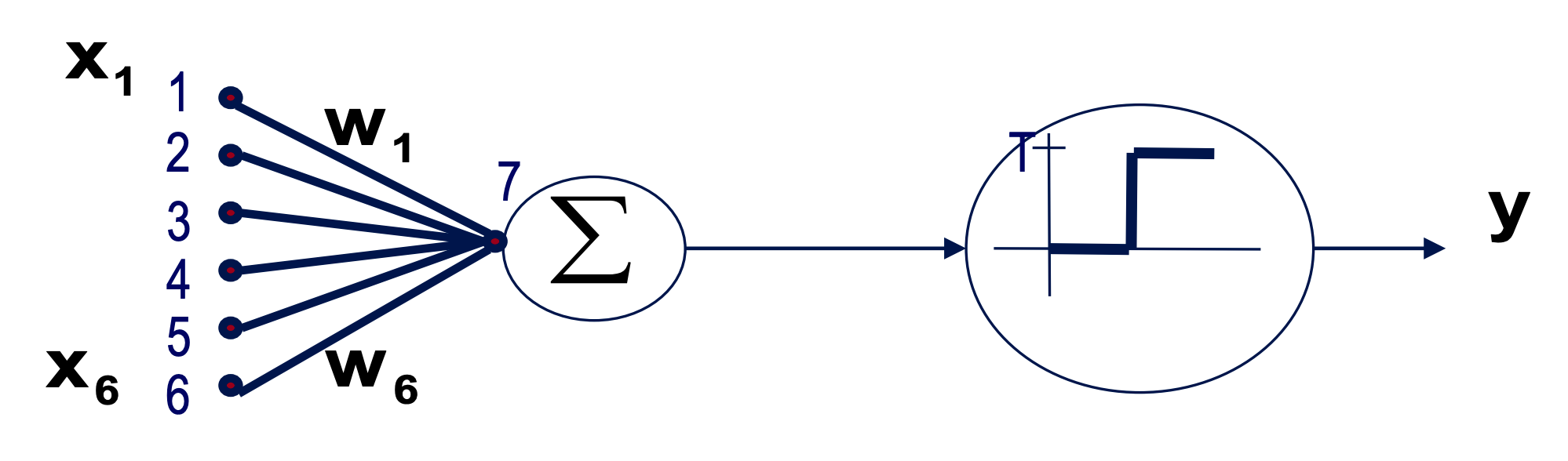 Output
Hidden
4
Input
History: Neural Computation
McCulloch and Pitts (1943) showed how linear threshold units can be used to compute logical functions
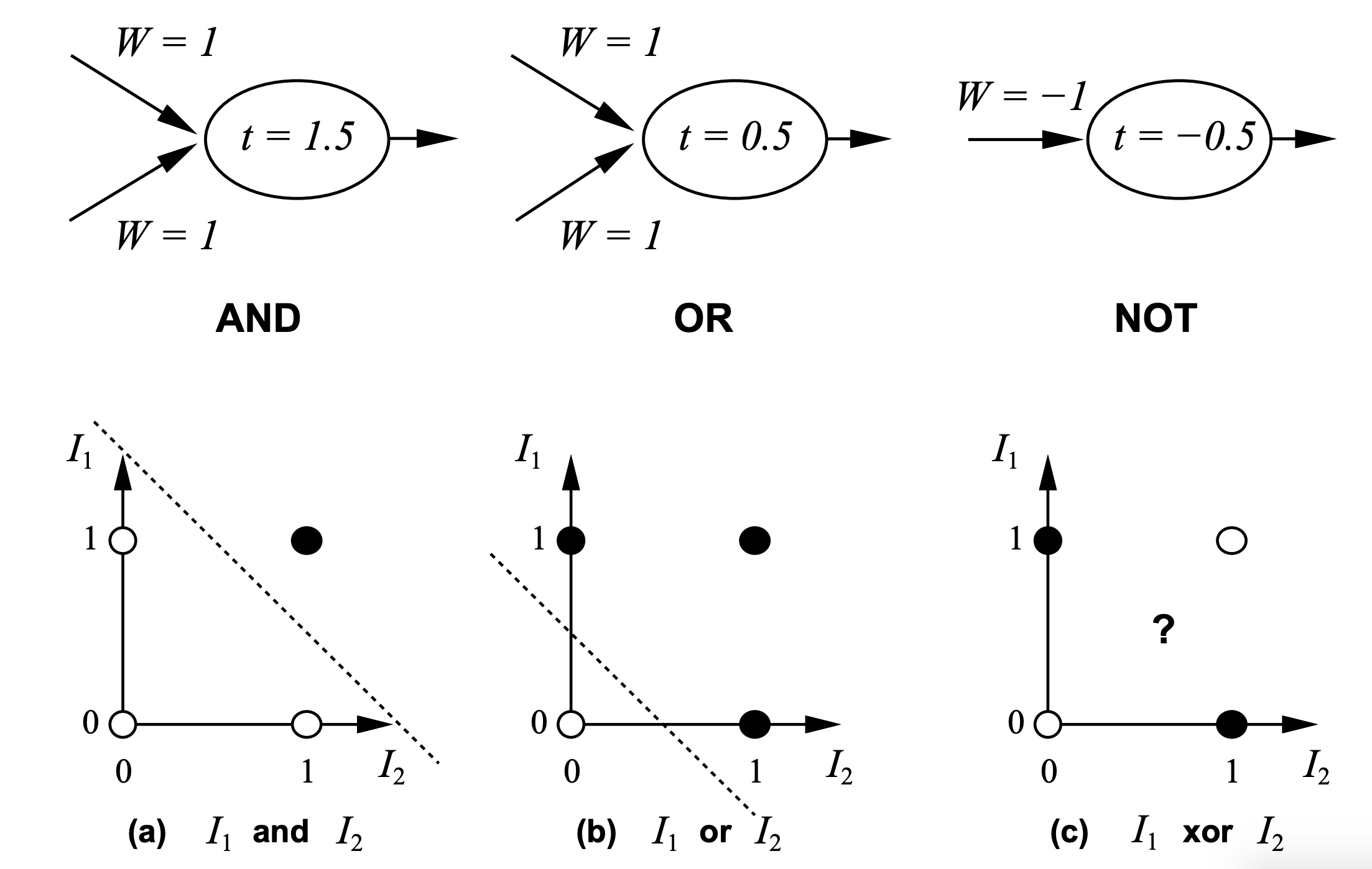 5
History: Neural Computation
But XOR?
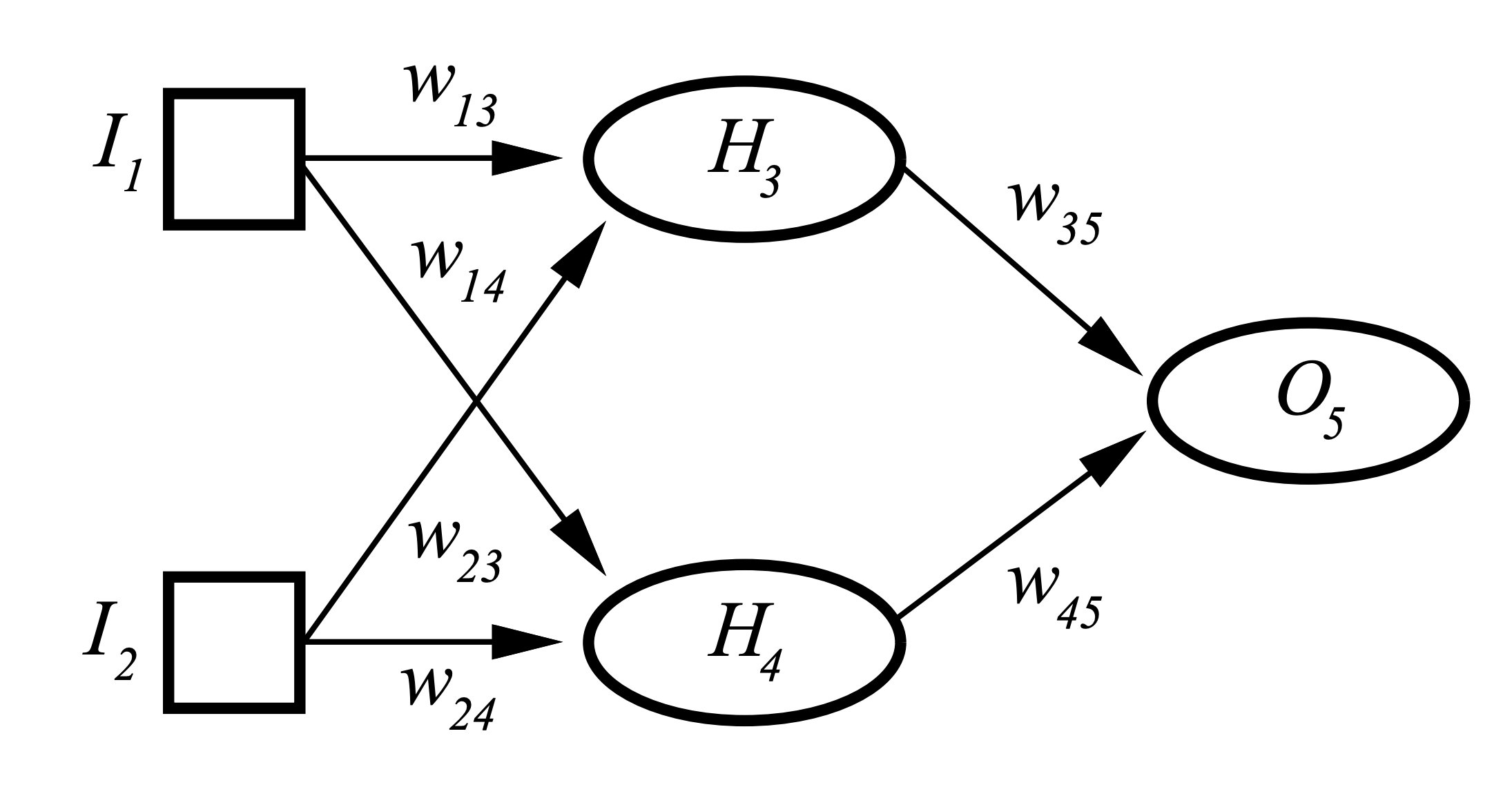 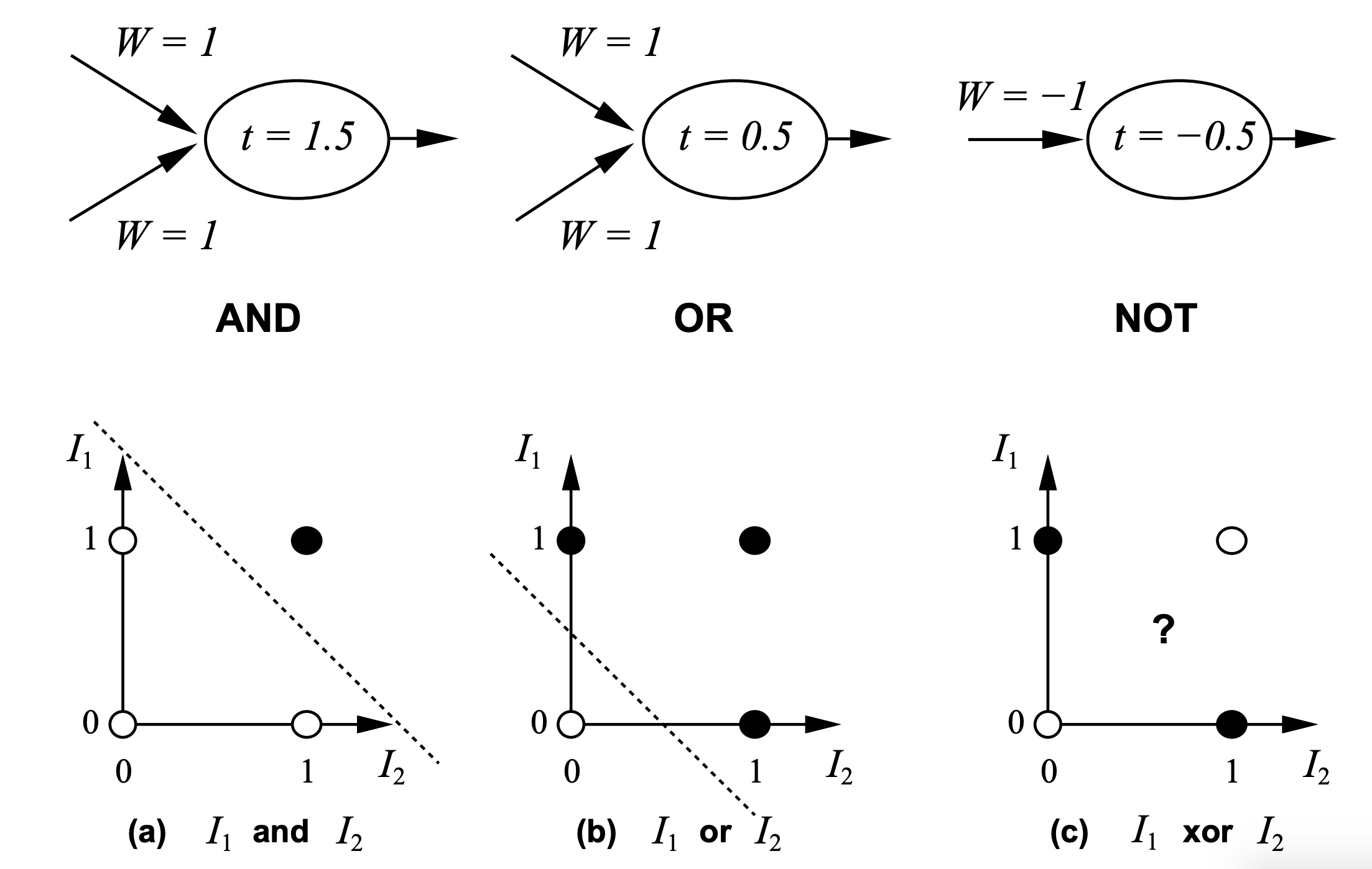 Two Layered Two Unit Network
6
Neural Networks
Multi-layer networks were designed to overcome the computational (expressivity) limitation of a single threshold element. 

Linear Threshold Unit
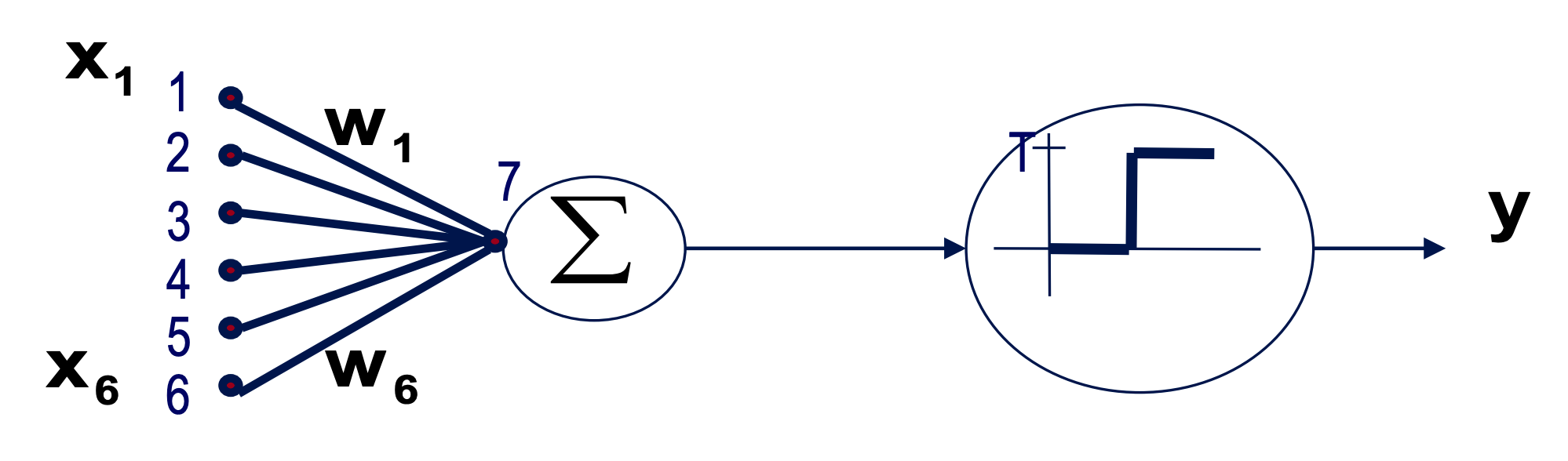 Output
Hidden
7
Input
Neural Networks
Multi-layer networks were designed to overcome the computational (expressivity) limitation of a single threshold element. 

The idea is to stack several layers of threshold elements, each layer using the output of the previous layer as input.  

Multi-layer networks can represent arbitrary functions, but  building effective learning methods for such network was [thought to be] difficult.
Output
Hidden
8
Input
Neural Networks
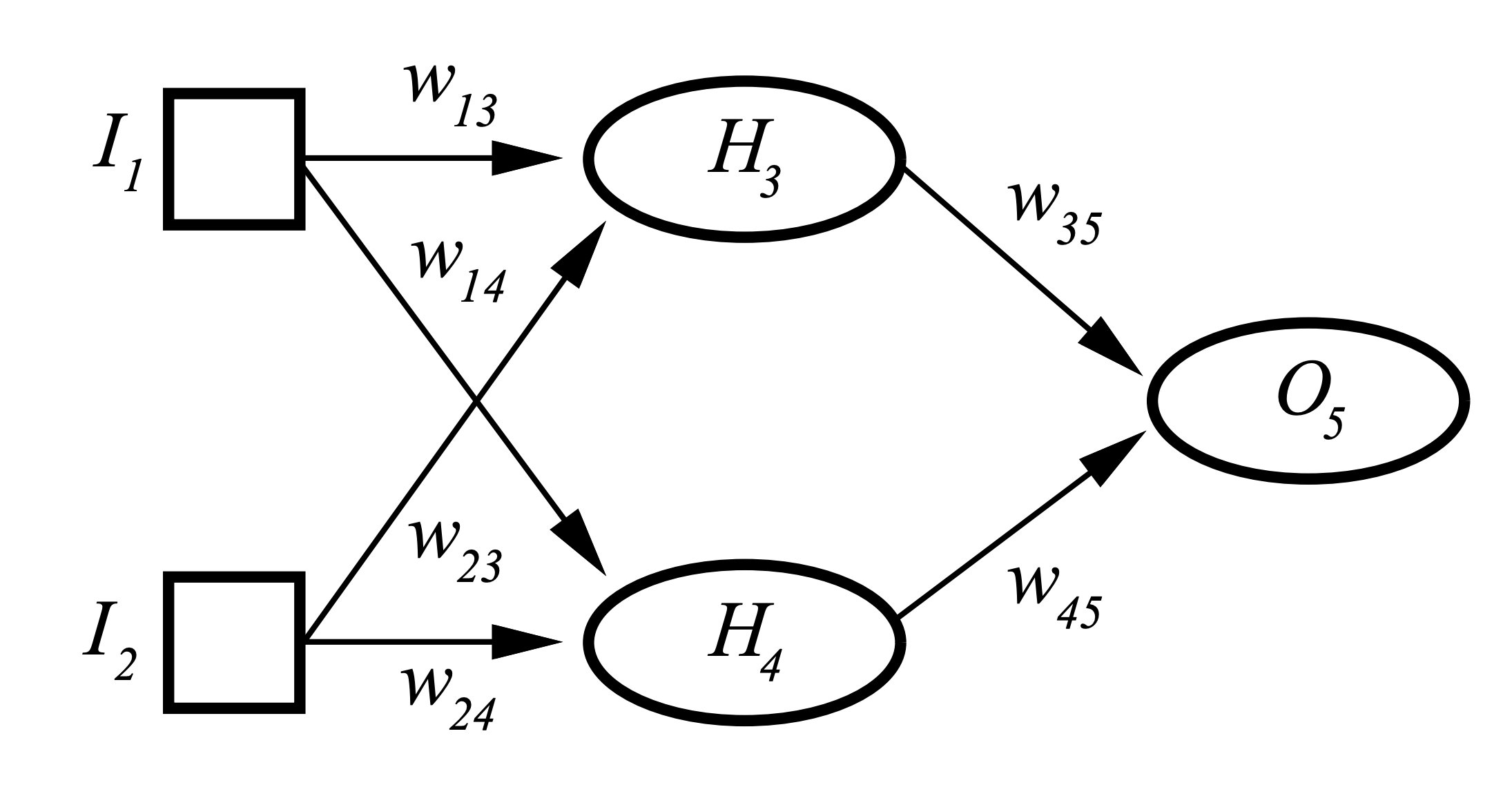 9
Neural Networks
10
Motivation for Neural Networks
Inspired by biological neural network systems
But are not identical to them

We are currently on rising part of a wave of interest in NN architectures, after a long downtime from the mid-90-ies.
Better computer architecture (parallelism on GPUs & TPUs) 
A lot more data than before; in many domains, supervision is available.
11
Motivation for Neural Networks
One potentially interesting perspective:
Before we looked at NN only as function approximators.
Geoffrey Hinton introduced RBMs in the mid 2000s – method to learn high-level representations of input
Ideas are being developed on the value of these intermediate representations for transfer learning etc. 
We will present in the next two lectures a few of the basic architectures and learning algorithms, and provide some examples for applications
12
Basic Unit in Multi-Layer Neural Network
Output
activation
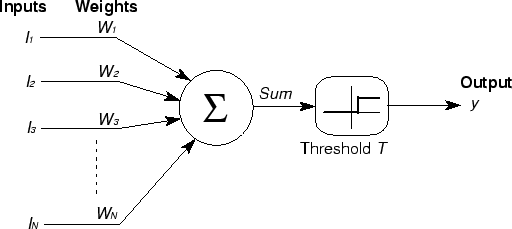 Hidden
Input
13
Logistic Neuron / Sigmoid Activation
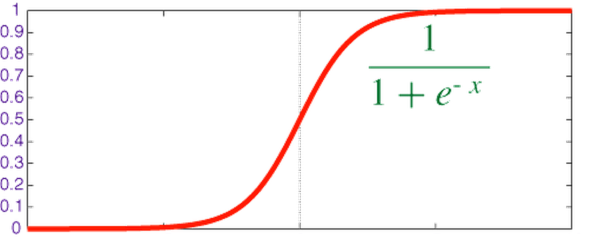 14
Representational Power
Any Boolean function can be represented by a two layer network (simulate a two layer AND-OR network)

Any bounded continuous function can be approximated with arbitrary small error by a two layer network.

Sigmoid functions provide a set of basis functions from which arbitrary function can be composed. 

Any function can be approximated to arbitrary accuracy by a three layer network.
15
Quiz Time!
Given a neural network, how can we make predictions? 
Given input, calculate the output of each layer (starting from the first layer), until you get to the output.
What is required to fully specify a neural network? 
The weights.
Why NN predictions can be quick? 
Because many of the computations could be parallelized. 
What makes a neural networks non-linear approximator? 
The non-linear units.
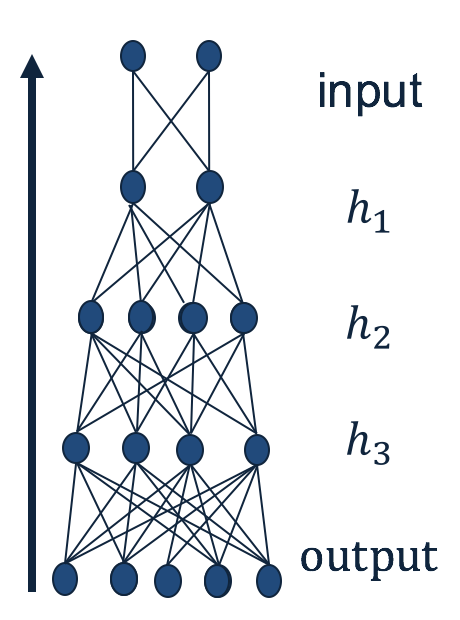 16
Training a Neural Net
History: Learning Rules
18
Two layer Two Unit Neural Network
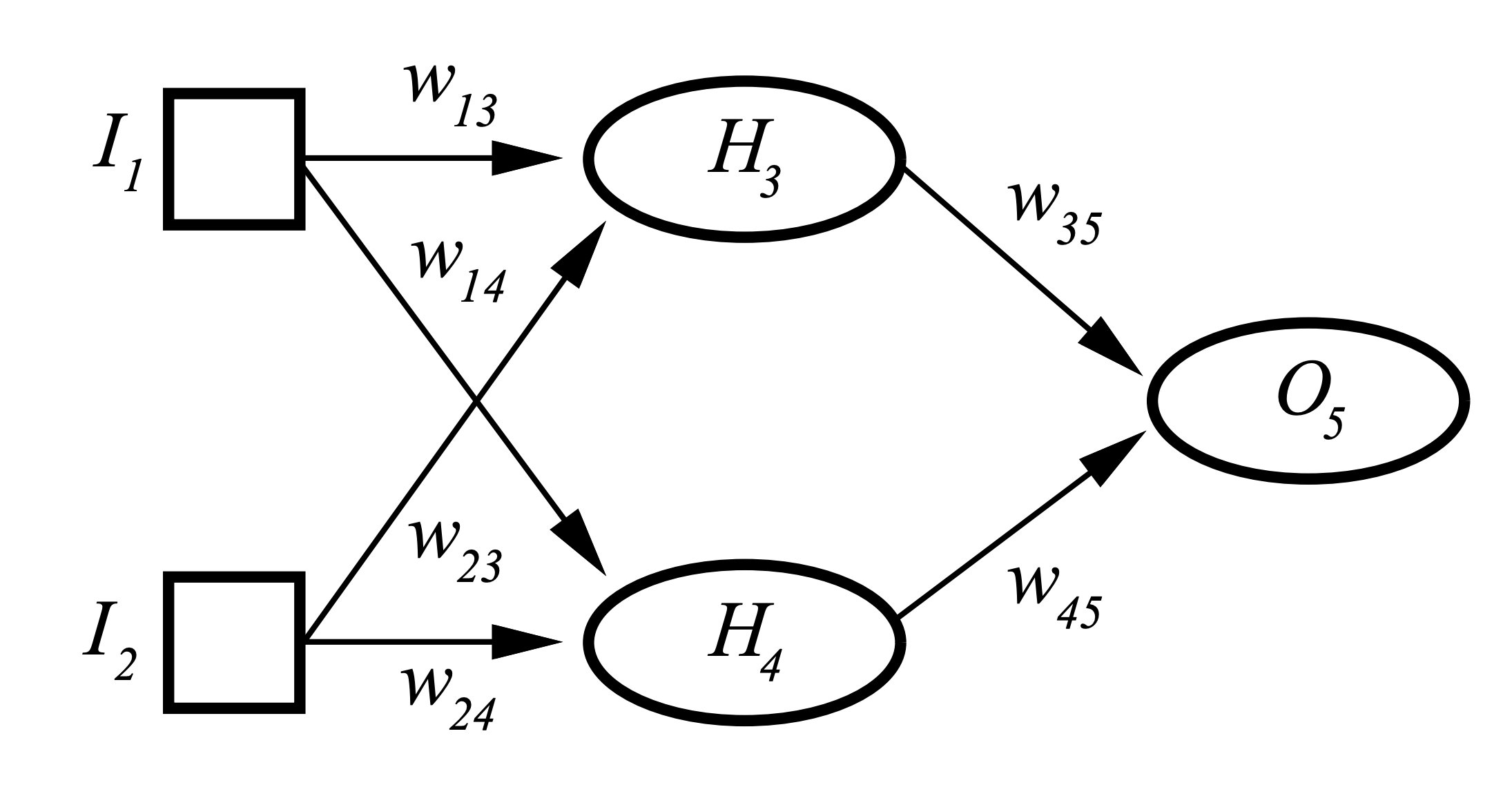 19
Gradient Descent
20
Backpropagation Learning Rule
21
Learning with a Multi-Layer  Perceptron
It’s easy to learn the top layer – it’s just a linear unit. 
Given feedback (truth) at the top layer, and the activation at the layer below it, you can use the Perceptron update rule (more generally, gradient descent) to updated these weights.
The problem is what to do with the other set of weights – we do
      not get feedback in the intermediate layer(s).
w2ij
Output
activation
w1ij
Hidden
22
Input
Learning with a Multi-Layer  Perceptron
The problem is what to do with the other set of weights – we do not get feedback in the intermediate layer(s). 
Solution: If all the activation functions are differentiable, then the output of the network is also a differentiable function of the input and weights in the network.
Define an error function (e.g., sum of squares) that is a differentiable function of the output, i.e. this error function is also a differentiable function of the weights. 
We can then evaluate the derivatives of the error with respect to the weights, and use these derivatives to find weight values that minimize this error function, using gradient descent (or other optimization methods). 
This results in an algorithm called back-propagation.
w2ij
Output
activation
w1ij
Hidden
23
Input
Some facts from real analysis
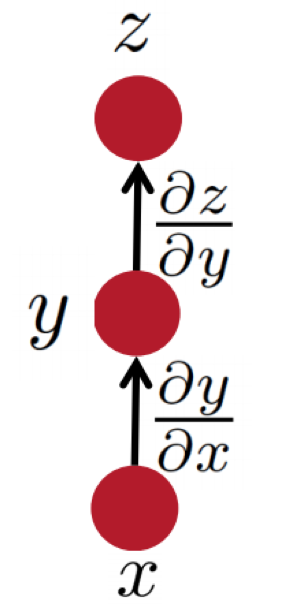 24
Some facts from real analysis
We will use these facts to derive the details of the Backpropagation  algorithm.
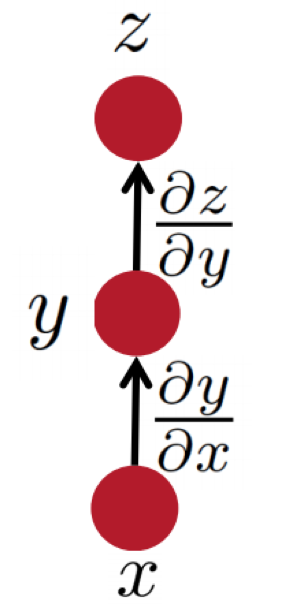 Intermediate nodes use a logistics function (or another differentiable step function). 
- We need to know how to differentiate it.
25
Some facts from real analysis
Multiple path chain rule
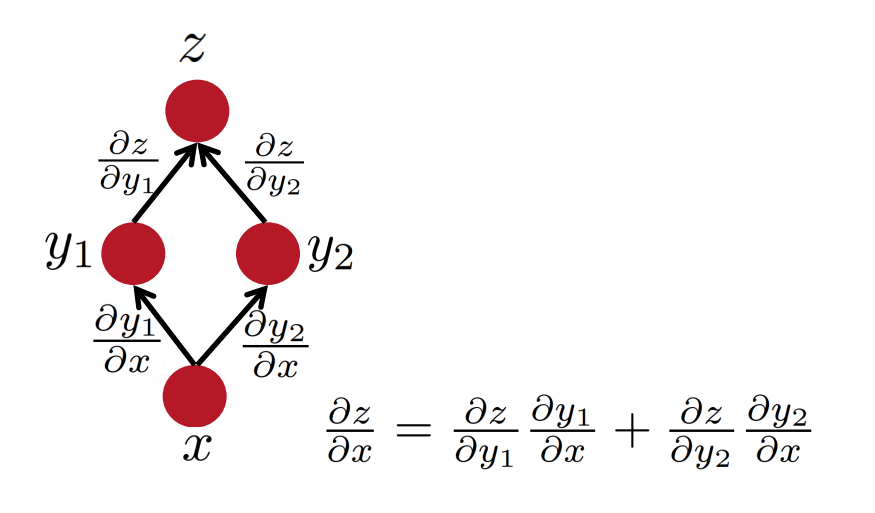 Slide Credit: Richard Socher
26
Some facts from real analysis
Multiple path chain rule: general
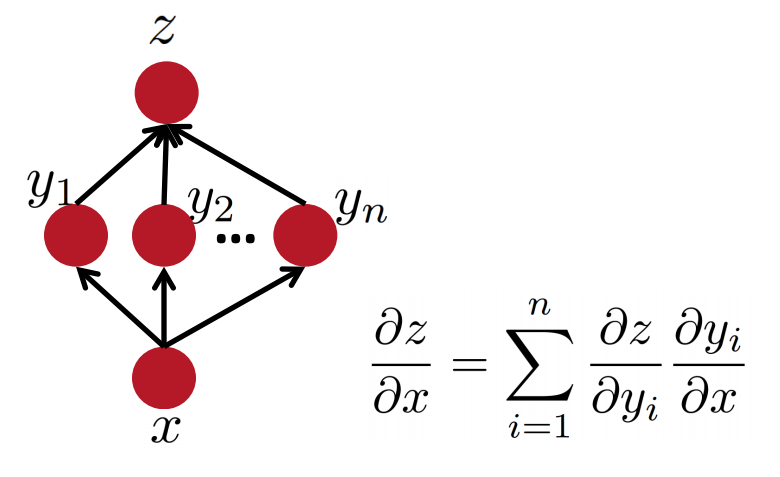 27
Slide Credit: Richard Socher
Key Intuitions Required for BP
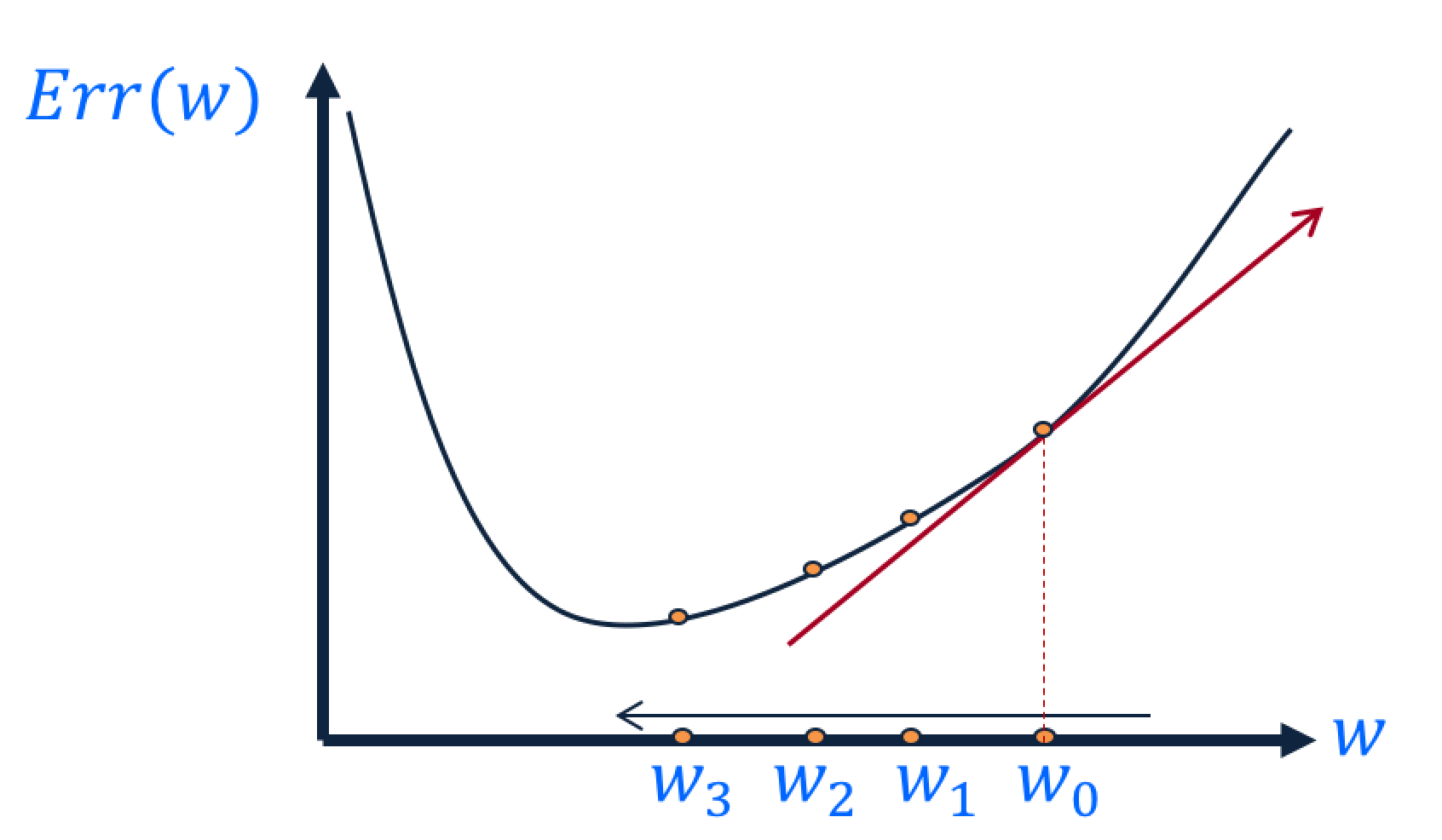 Gradient Descent 
Change the weights in the direction of gradient to minimize the error function. 

Chain Rule 
Use the chain rule to calculate the weights of the intermediate weights 

Dynamic Programming (Memoization)
Memoize the weight updates to make the updates faster.
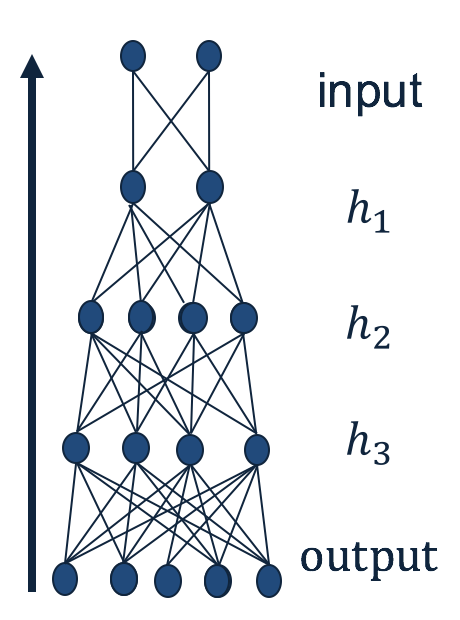 28
Backpropagation: the big picture
Loop over instances: 
The forward step
Given the input, make predictions layer-by-layer, starting from the first layer)

The backward step 
Calculate the error in the output
Update the weights layer-by-layer, starting from the final layer
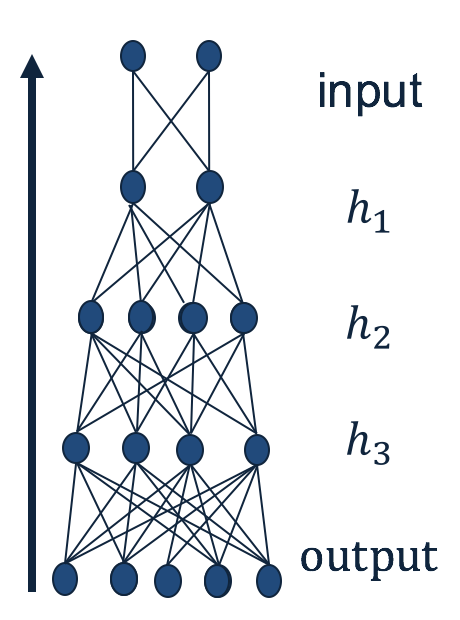 29
Quiz time!
What is the purpose of forward step? 
To make predictions, given an input. 

What is the purpose of backward step? 
To update the weights, given an output error. 

Why do we use the chain rule? 
To calculate gradient in the intermediate layers. 

Why backpropagation could be efficient? 
Because it can be parallelized.
30
Deriving the update rules
Reminder: Model Neuron (Logistic)
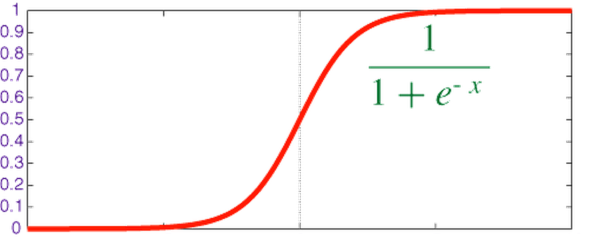 32
Derivation of Learning Rule
33
Derivatives
34
Derivation of Learning Rule (2)
35
Derivation of Learning Rule (3)
36
Derivation of Learning Rule (4)
37
Derivation of Learning Rule (4)
38
Derivation of Learning Rule (5)
39
Derivation of Learning Rule (6)
40
The Backpropagation Algorithm
41
More Hidden Layers
The same algorithm holds for more hidden layers.
42
Demo time!
Link: https://playground.tensorflow.org/
43
Comments on Training
No guarantee of convergence; neural networks form non-convex functions with multiple local minima
In practice, many large networks can be trained on large amounts of data for realistic problems.
Many epochs (tens of thousands) may be needed for adequate training. Large data sets may require many hours of CPU 
Termination criteria: Number of epochs;  Threshold on training set error; No decrease in error; Increased error on a validation set.
To avoid local minima: several trials with different random initial weights with majority or voting techniques
44
Over-training Prevention
Running too many epochs and/or a NN with many hidden layers may lead to an overfit network
Keep an held-out validation set and test accuracy after every epoch
Early stopping: maintain weights for best performing network on the validation set and return it when performance decreases significantly beyond that.
 To avoid losing training data to validation:
Use 10-fold cross-validation to determine the average number of epochs that optimizes validation performance
Train on the full data set using this many epochs to produce the final results
45
Over-fitting prevention
Too few hidden units prevent the system from adequately fitting the data and learning the concept.
Using too many hidden units leads to over-fitting.
Similar cross-validation method can  be used to determine an appropriate number of hidden units.  (general)
Another approach to prevent over-fitting is weight-decay: all weights are multiplied by some fraction in (0,1) after every epoch.
Encourages smaller weights and less complex hypothesis
Equivalently: change Error function to include a term for the sum of the squares of the weights in the network. (general)
46
Neural Networks and Deep Learning
Dan Roth, Lecture by Nitish Gupta
danroth@seas.upenn.edu|http://www.cis.upenn.edu/~danroth/|461C, 3401 Walnut
Slides were created by Dan Roth (for CIS519/419 at Penn or CS446 at UIUC), Eric Eaton for CIS519/419 at Penn, or from other authors who have made their ML slides available.
47
Feed-forward (FF) Network / Multi-layer Perceptron (MLP)
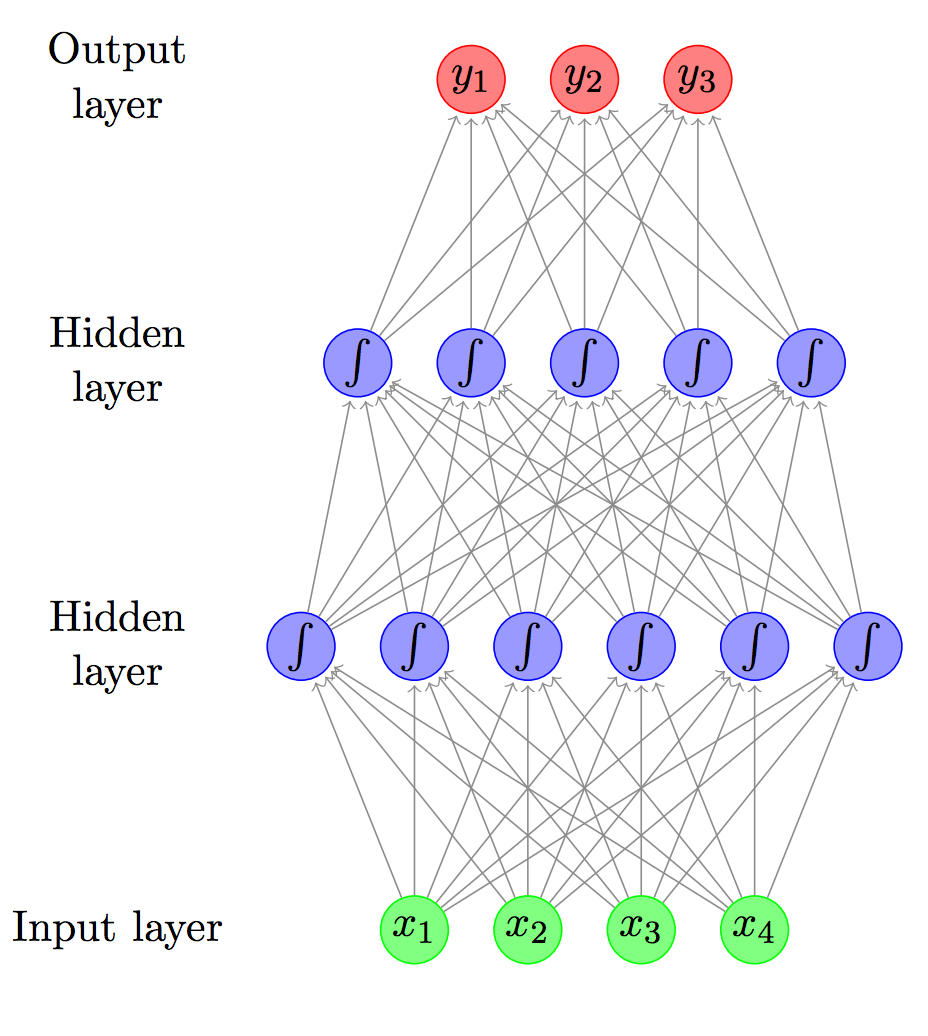 48
Feed-forward (FF) Network / Multi-layer Perceptron (MLP)
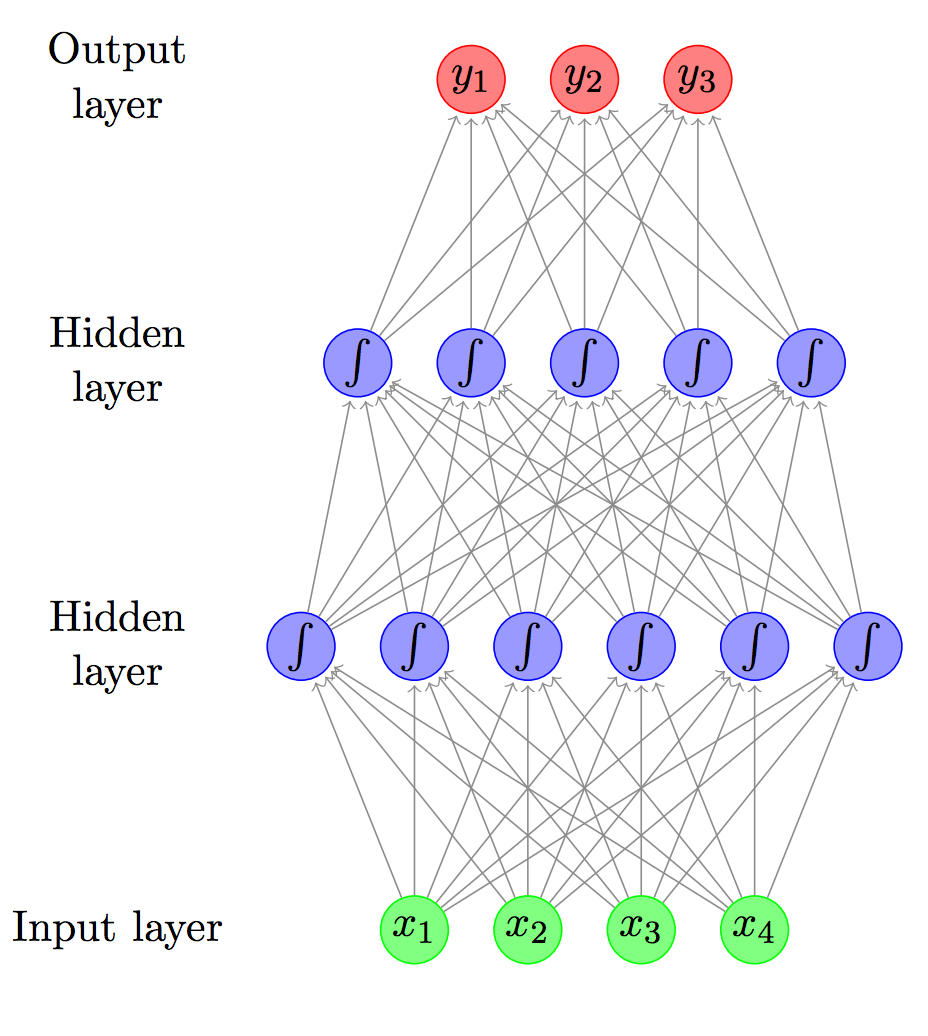 49
Feed-forward (FF) Network / Multi-layer Perceptron (MLP)
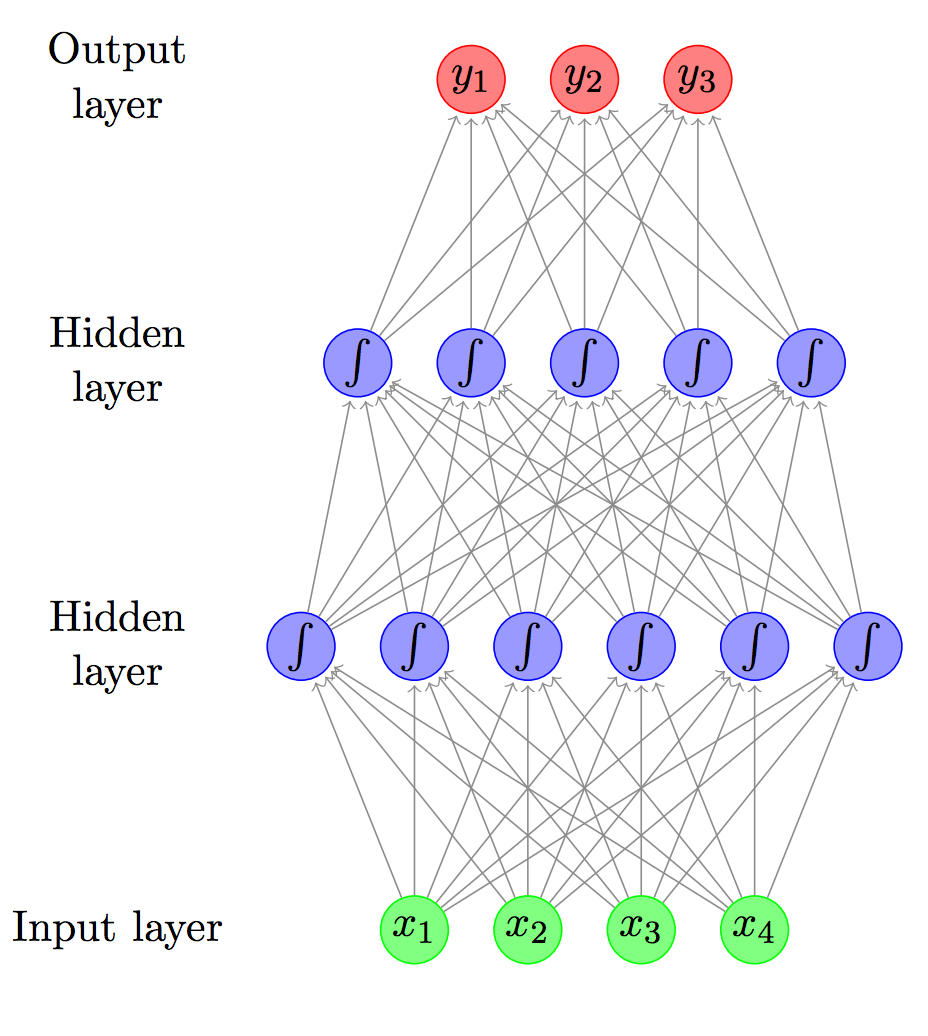 50
Feed-forward (FF) Network / Multi-layer Perceptron (MLP)
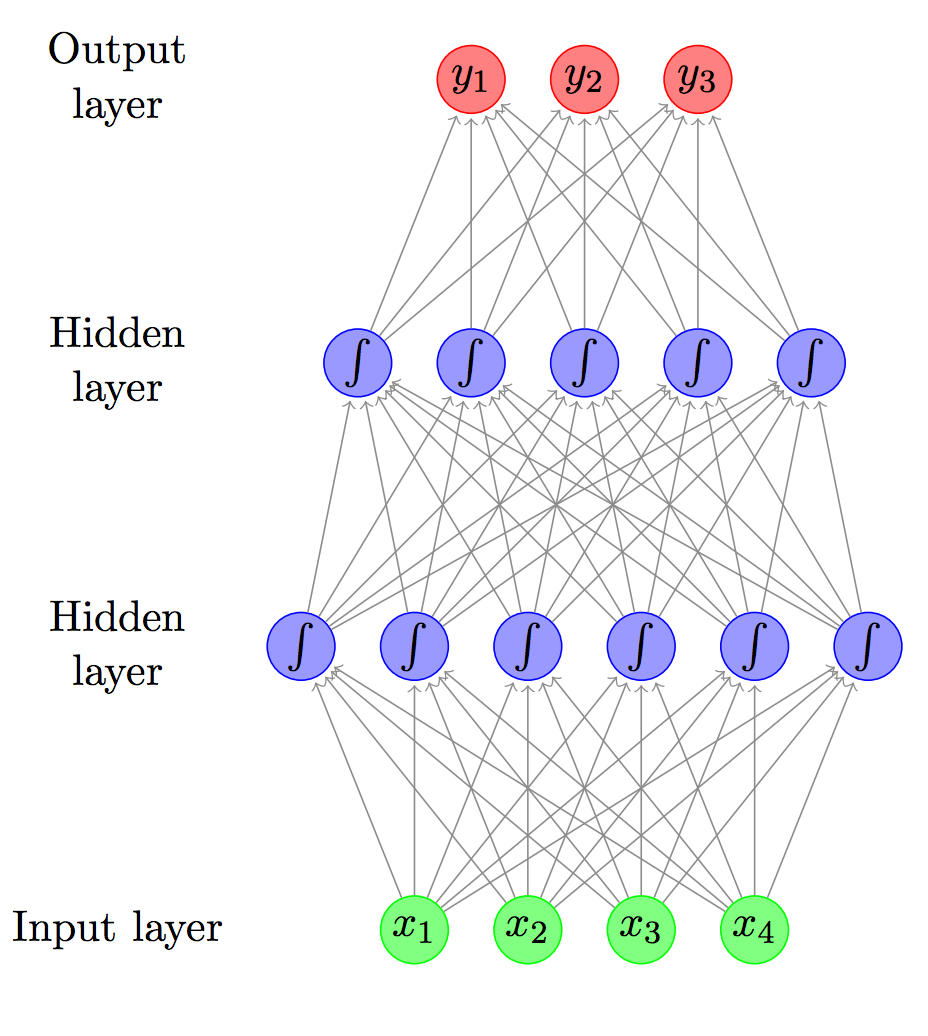 51
The Backpropagation Algorithm
52
Dropout training
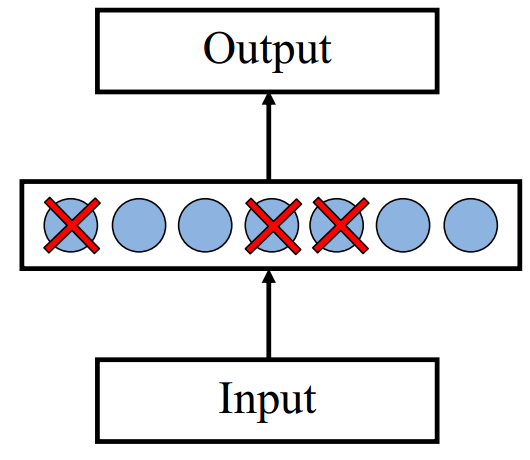 53
Dropout training
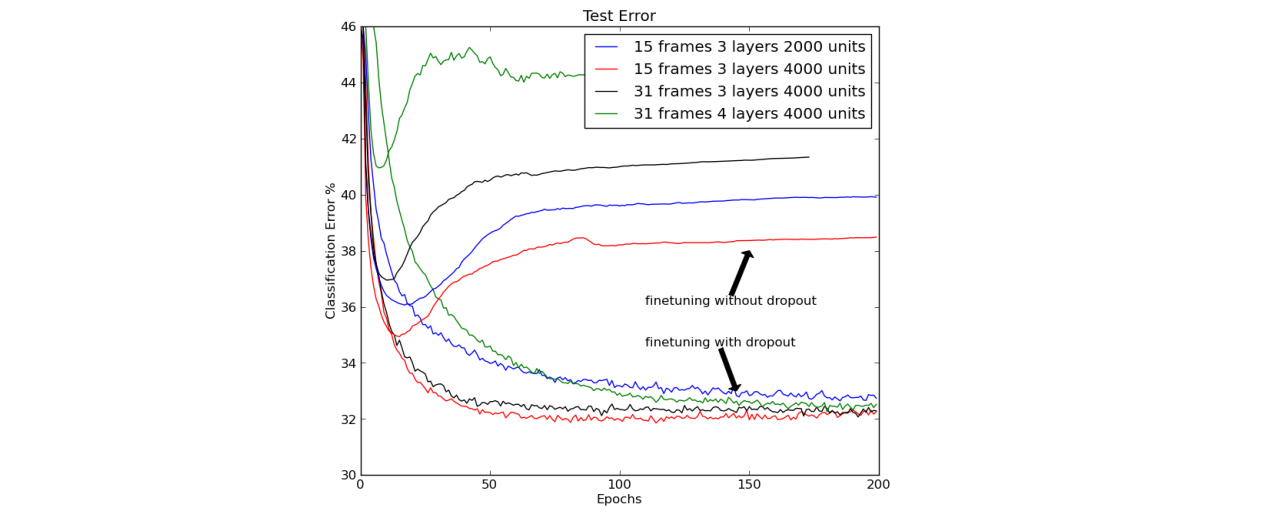 54
Dropout training
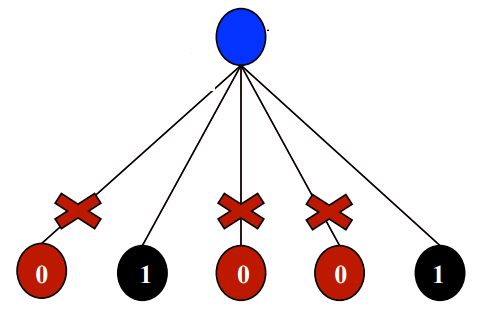 55
Recap: Multi-Layer Perceptrons
Multi-layer network 
A global approximator 
Different rules for training it 
The Back-propagation
Forward step 
Back propagation of errors 

Congrats! Now you know the one of the important algorithms in neural networks!

Today: 
Convolutional Neural Networks 
Recurrent Neural Networks
Output
activation
Hidden
56
Input
Hidden Layer Representation
Weight tuning procedure sets weights that define whatever hidden units representation is most effective at minimizing the error.
Sometimes Backpropagation will define new hidden layer features that are not explicit in the input representation, but which capture properties of the input instances that are most relevant to learning the target function.
Trained hidden units can be seen as newly constructed features that re-represent the examples so that they are linearly separable
57
Sparse Auto-encoder
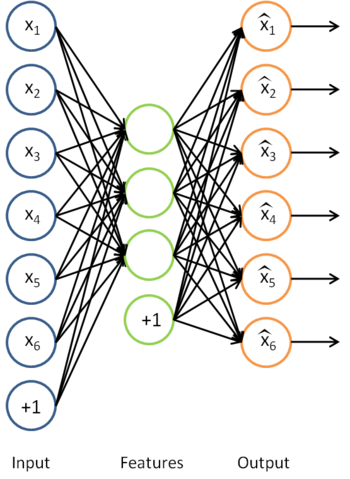 58
Stacking Auto-encoder
Add a new layer, and a reconstruction layer for it. 
And try to tune its parameters such that 
And continue this for each layer
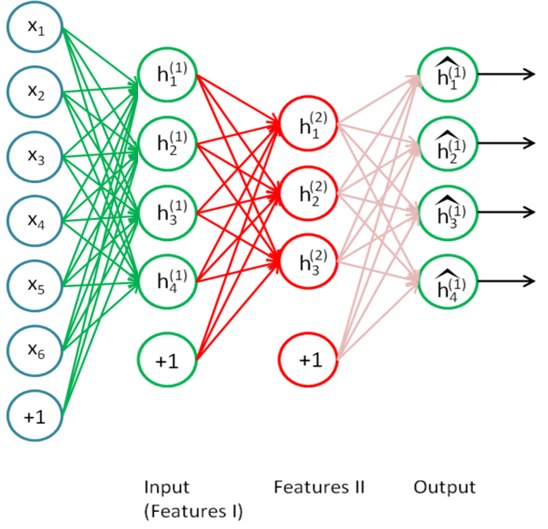 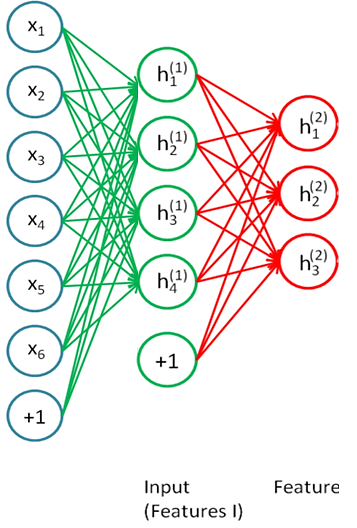 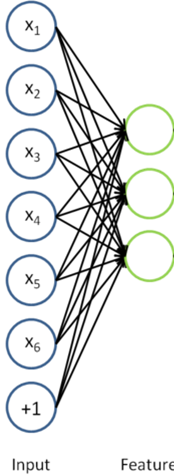 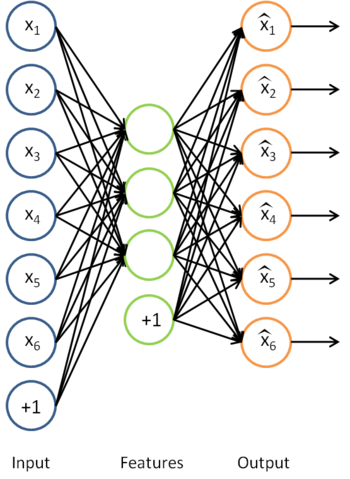 59
Beyond supervised learning
So far what we had was purely supervised.
Initialize parameters randomly 
Train in supervised mode typically, using backprop 
Used in most practical systems  (e.g. speech and image recognition)
Unsupervised, layer-wise pre-training + supervised classifier on top 
Train each layer unsupervised, one after the other 
Train a supervised classifier on top, keeping the other layers fixed 
Good when very few labeled samples are available
Unsupervised, layer-wise pre-training + supervised fine-tuning 
Train each layer unsupervised, one after the other 
Add a classifier layer, and retrain the whole thing supervised 
Good when label set is poor (e.g. pedestrian detection)
We won’t talk about unsupervised pre-training here.  But it’s good to have this in mind, since it is an active topic of research.
60
Receptive Fields
The receptive field of an individual sensory neuron is the particular region of the sensory space (e.g., the body surface, or the retina) in which a stimulus will trigger the firing of that neuron.
In the auditory system, receptive fields can correspond to wave amplitudes in auditory space
Designing “proper” receptive fields for the input Neurons is a significant challenge.
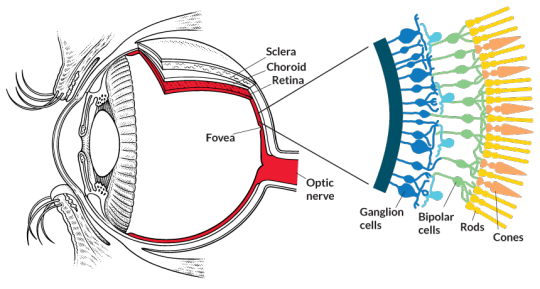 61
Image Classification
Consider a task with image inputs 
Receptive fields should give expressive features from the raw input to the system 
How would you design the receptive fields for this problem?
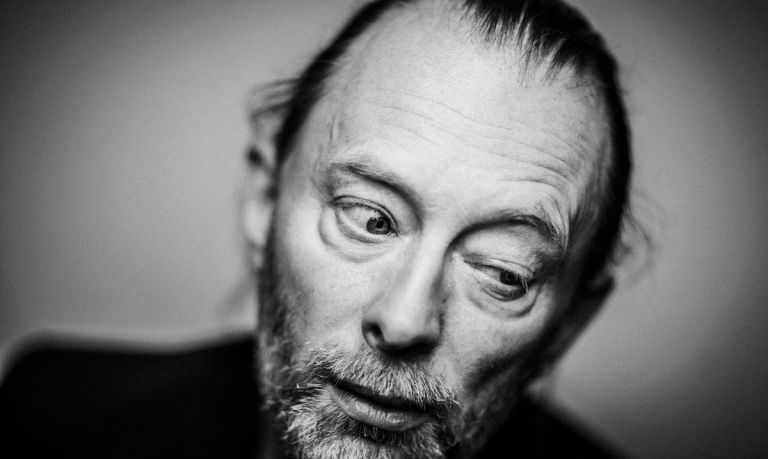 Human face or not?
62
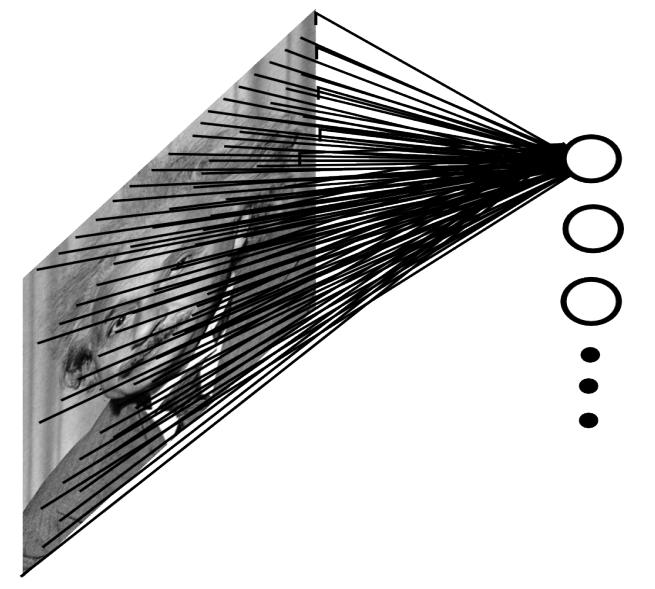 Input layer
Slide Credit: Marc'Aurelio Ranzato
63
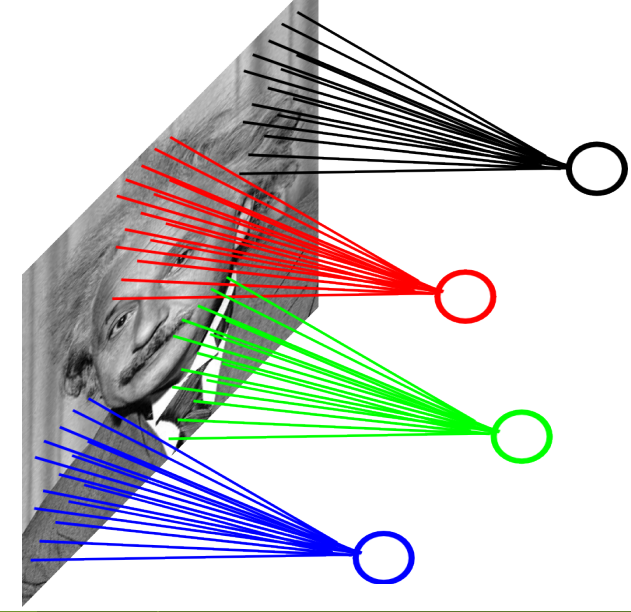 Input layer
Slide Credit: Marc'Aurelio Ranzato
64
Convolutional Layer
A solution: 
Filters to capture different patterns in the input space. 
Share parameters across different locations (assuming input is stationary) 
Convolutions with learned filters 
Filters will be learned during training. 
The issue of variable-sized inputs will be resolved with a pooling layer.
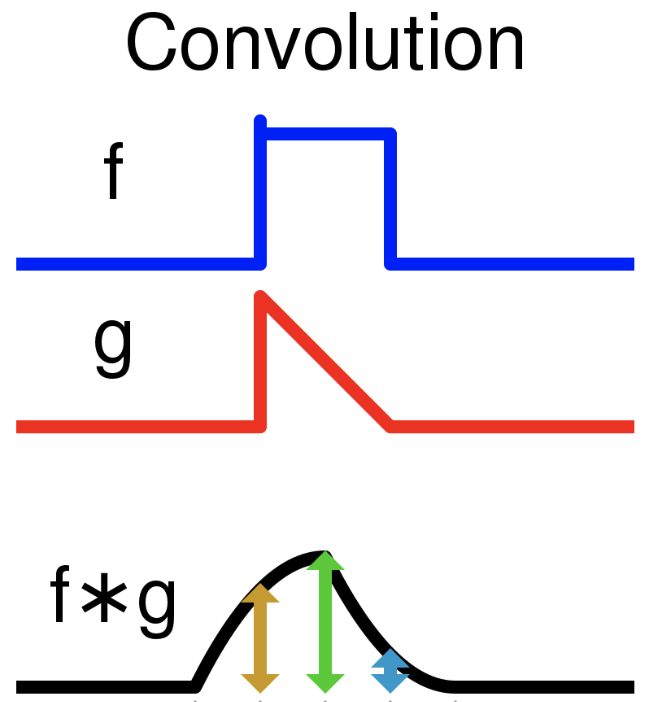 Convolution:A mathematical operation on two functions that produces a third function expressing how the shape of one is modified by the other.
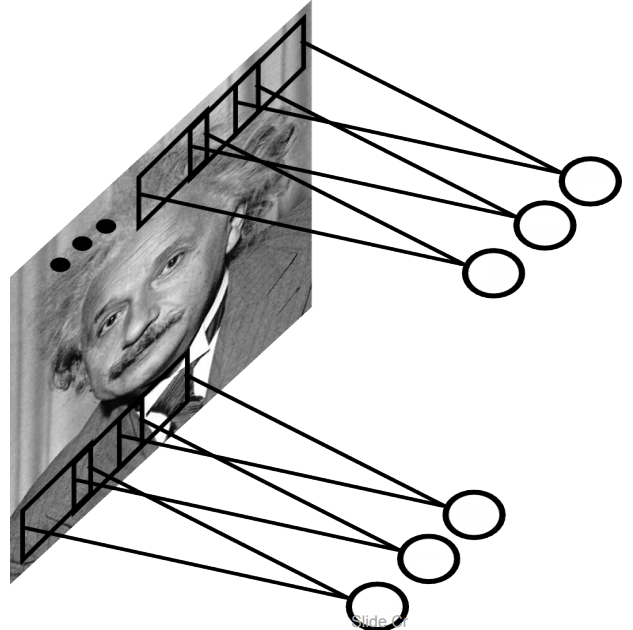 So what is a convolution?
Input layer
Slide Credit: Marc'Aurelio Ranzato
65
Convolution Operator (2)
Convolution in two dimension:
Example: Sharpen kernel:
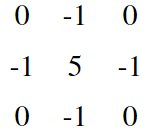 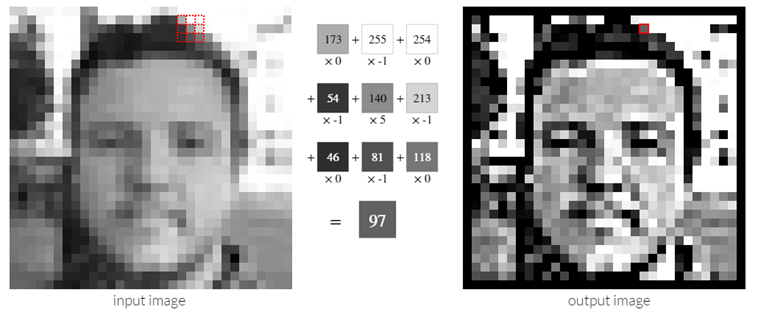 Try other kernels: http://setosa.io/ev/image-kernels/
66
Convolution Operator (3)
Convolution in two dimension:
Convolve a filter matrix across the image matrix
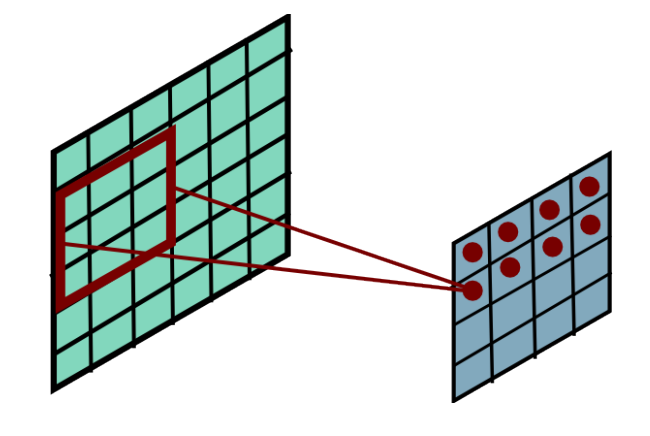 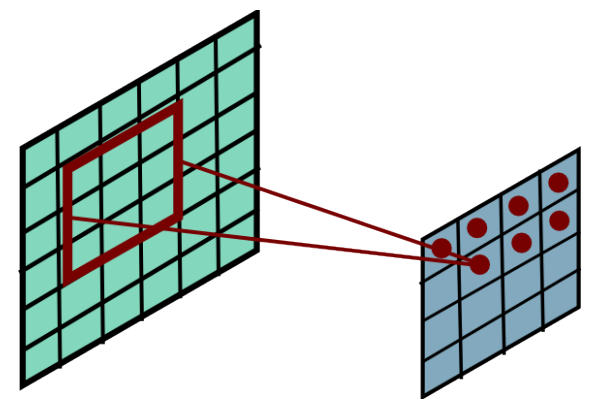 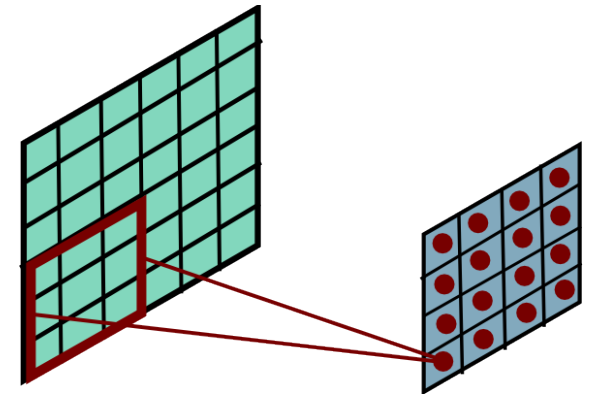 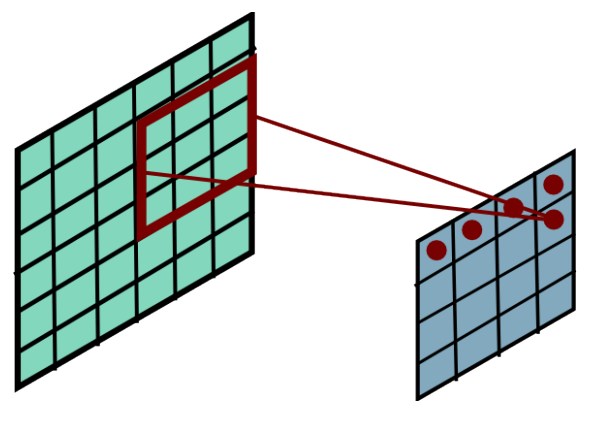 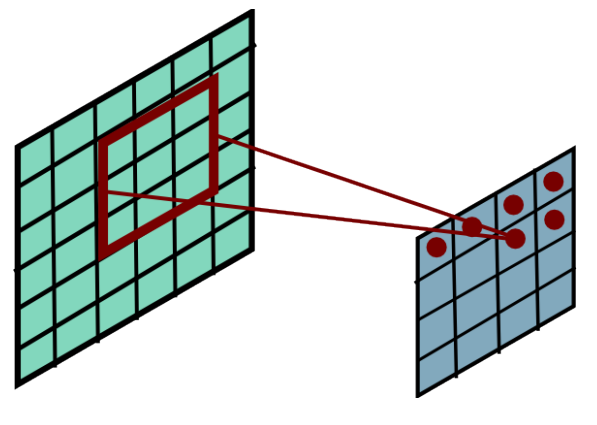 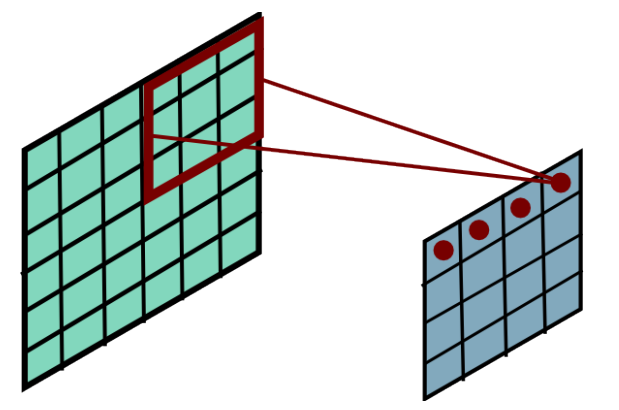 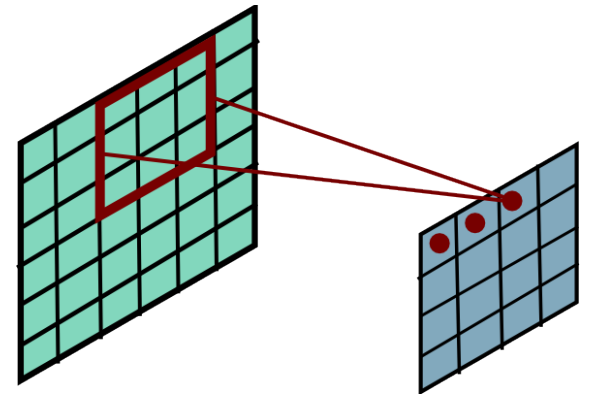 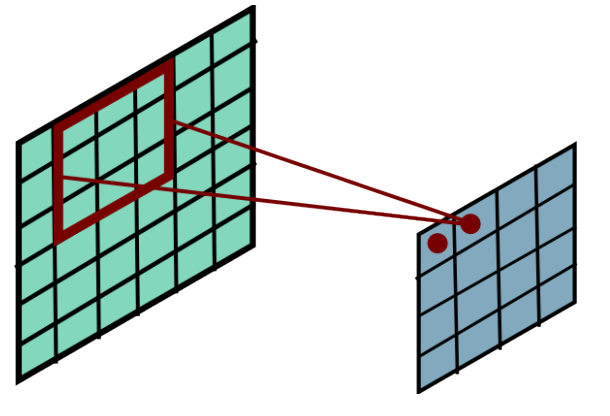 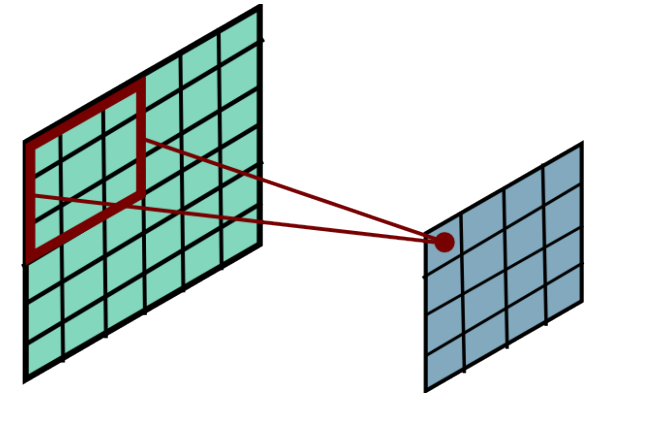 67
Convolutional Layer
The convolution of the input (vector/matrix) with weights (vector/matrix) results in a response vector/matrix. 
We can have multiple filters in each convolutional layer, each producing an output.  
If it is an intermediate layer, it can have multiple inputs!
Convolutional Layer
Filter
Filter
Filter
Filter
One can add nonlinearity at the output of convolutional layer
68
Pooling Layer
How to handle variable sized inputs? 
A layer which reduces inputs of different size, to a fixed size.
Pooling
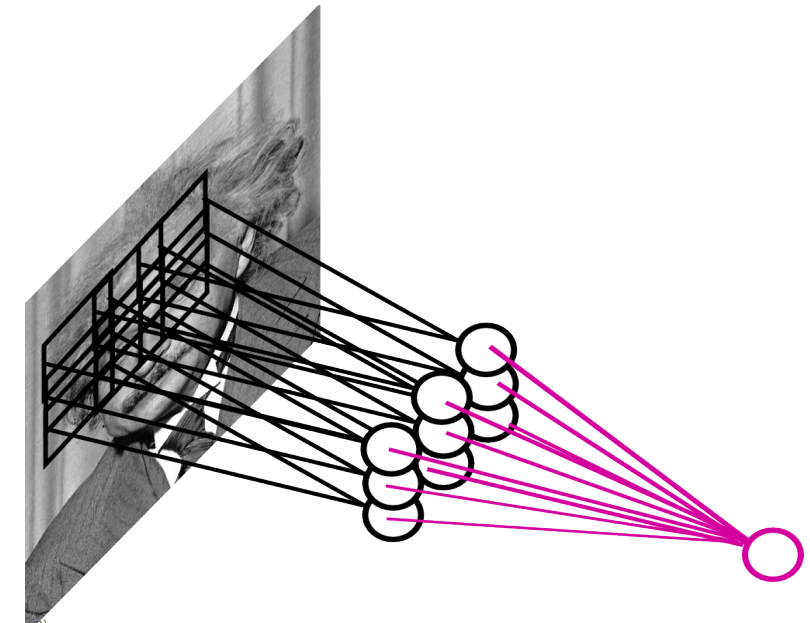 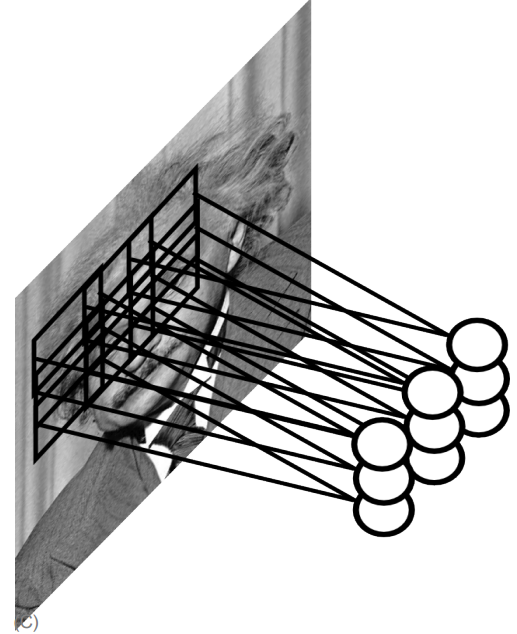 Slide Credit: Marc'Aurelio Ranzato
69
Pooling Layer
70
Convolutional Nets
One stage structure: 


Whole system:
Conv.
Pooling
Fully Connected Layer
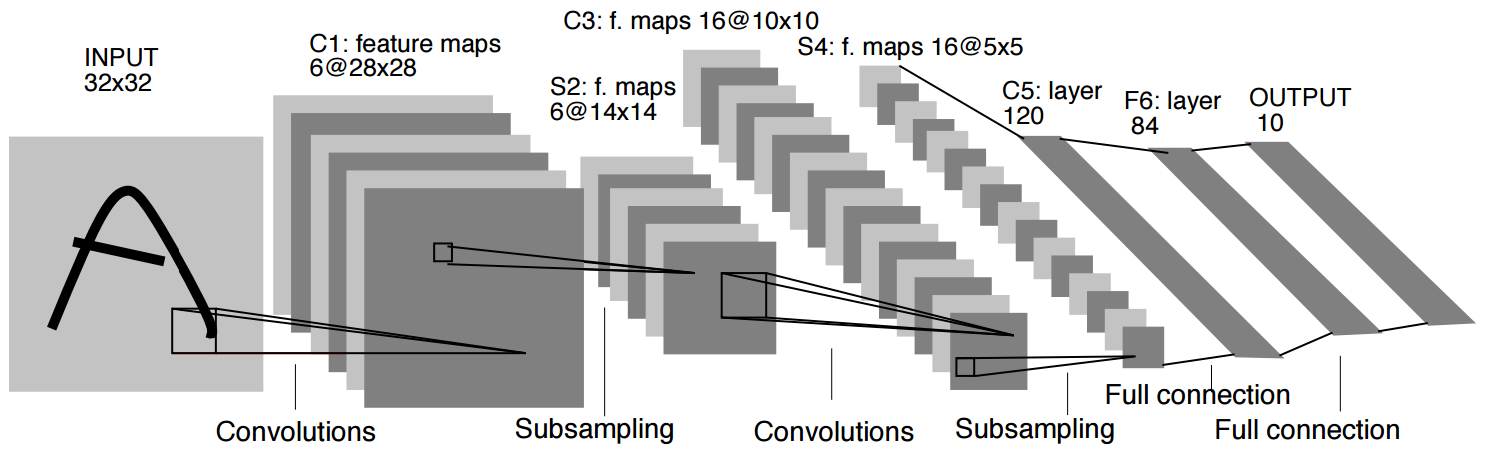 Stage 1
Stage 2
Stage 3
Input Image
Class Label
71
Training a ConvNet
Convol.
Pooling
Stage 3
Fully Connected Layer
Input Image
Class Label
Stage 2
Stage 1
72
Convolutional Nets
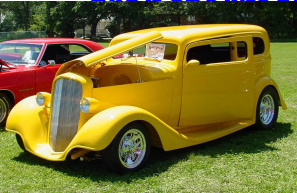 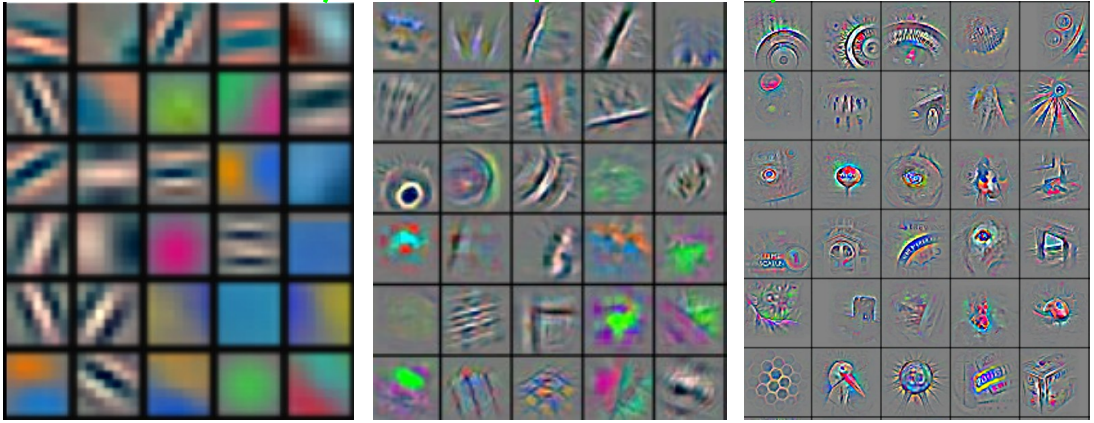 Fully Connected Layer
Stage 1
Stage 2
Stage 3
Input Image
Class Label
Feature visualization of convolutional net trained on ImageNet from [Zeiler & Fergus 2013]
73
Demo (Teachable Machines)
https://teachablemachine.withgoogle.com/
74
ConvNet roots
Fukushima, 1980s designed network with same basic structure but did not train by backpropagation. 
The first successful applications of Convolutional Networks by Yann LeCun in 1990's (LeNet)
Was used to read zip codes, digits, etc.
Many variants nowadays, but the core idea is the same
Example: a system developed in Google (GoogLeNet) 
Compute different filters 
Compose one big vector from all of them
Layer this iteratively
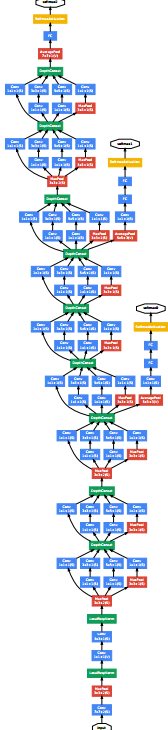 See more: http://arxiv.org/pdf/1409.4842v1.pdf
75
Depth matters
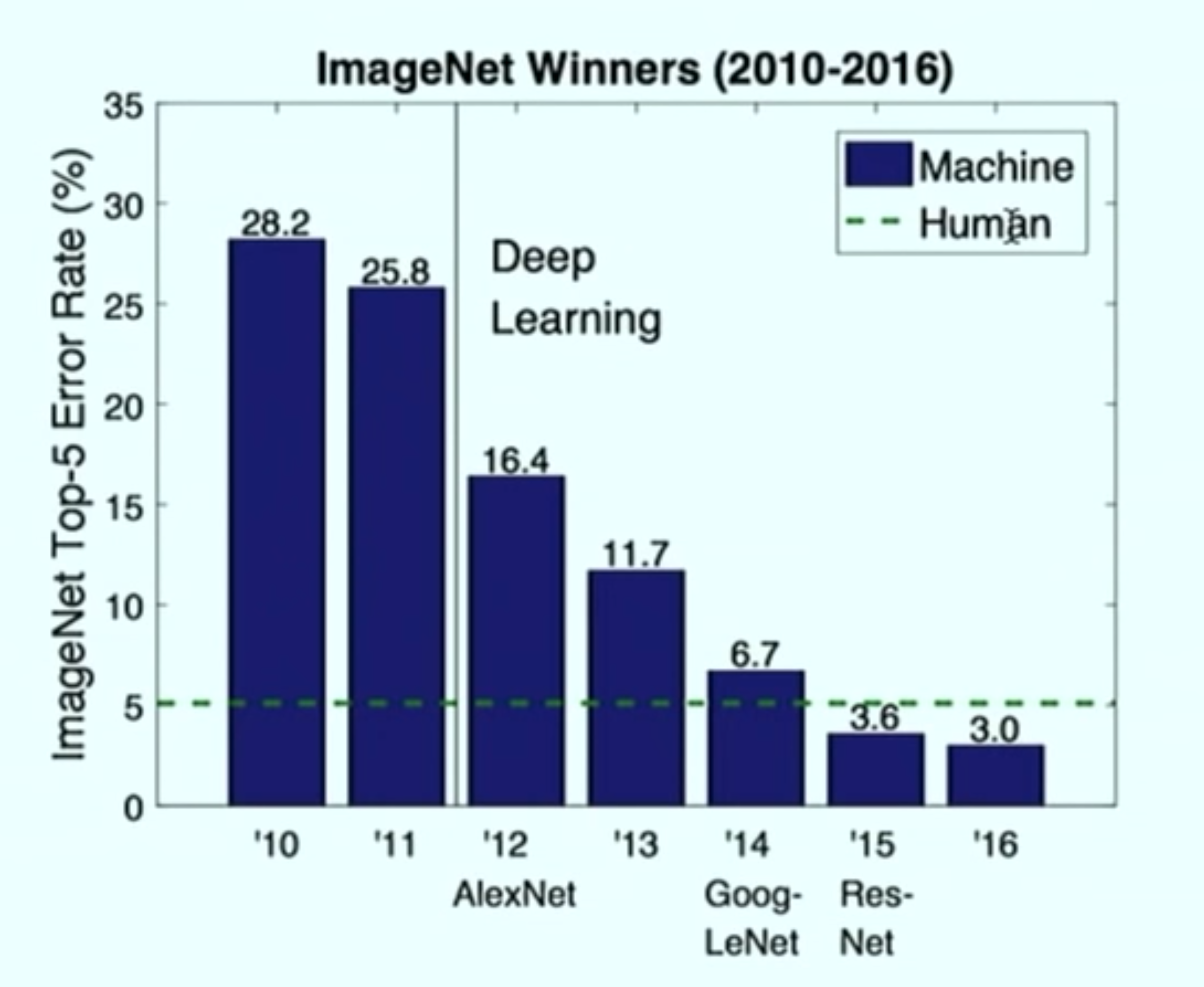 76
Slide from Michael Collins
Natural Language Processing
Word-level prediction on natural language: 
Example: Part of Speech tagging words in a sentence 




Challenges: 
Structure in the input: Dependence between different parts of the inputs
Structure in the output: Correlations between labels
Variable size inputs:  e.g. sentences differ in size
This
is
a
sentence
sample
Verb
Det
Noun
Det
Noun
77
Natural Language Processing
I
saw
him
today
Verb
Pron
Pron
Noun
I
will
buy
saw
a
Aux
Verb
Noun
Pron
Det
How would you go about solving this task?
78
Recurrent Neural Networks
Infinite uses of finite structure
Input
X1
X0
X3
X2
H1
H0
H2
W
H2
H1
H0
W
W
W
Y1
Hidden state representation
Y3
Y2
Y0
Output
79
Recurrent Neural Networks
O O O O O
O O O O O
O O O O O
Input layer
Memory layer
O O O O O
O O O O O
O O O O O
80
Recurrent Neural Networks
O O O O O
O O O O O
O O O O O
Input layer
Memory layer
O O O O O
O O O O O
O O O O O
81
Recurrent Neural Networks
O O O O O
O O O O O
O O O O O
Input layer
Memory layer
O O O O O
O O O O O
O O O O O
Output layer
82
Recurrent Neural Networks
Multi-layer feed-forward NN: DAG
Just computes a fixed sequence of 
non-linear learned transformations to convert an input patter into an output pattern
Recurrent Neural Network: Digraph 
Has cycles. 
Cycle can act as a memory; 
The hidden state of a recurrent net can carry along  information about a “potentially” unbounded number of previous inputs.
They can model sequential data in a much more natural way.
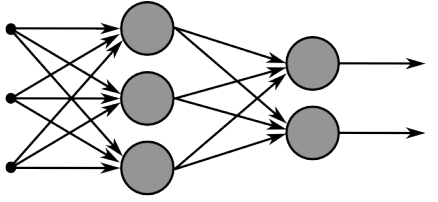 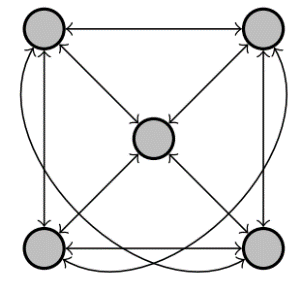 83
Equivalence between RNN and Feed-forward NN
Assume that there is a time delay of 1 in using each connection.
The recurrent net is just a layered net that keeps reusing the same weights.
1
2
3
time=3
w1           w4
W1    W2       W3   W4
1
3
time=2
2
1
2
3
W1    W2      W3     W4
w2             w3
1
2
3
time=1
W1     W2     W3       W4
Slide Credit: Geoff Hinton
84
1
2
3
time=0
Bi-directional RNN
One of the issues with RNN: 
Hidden variables capture only one side context 
A bi-directional structure
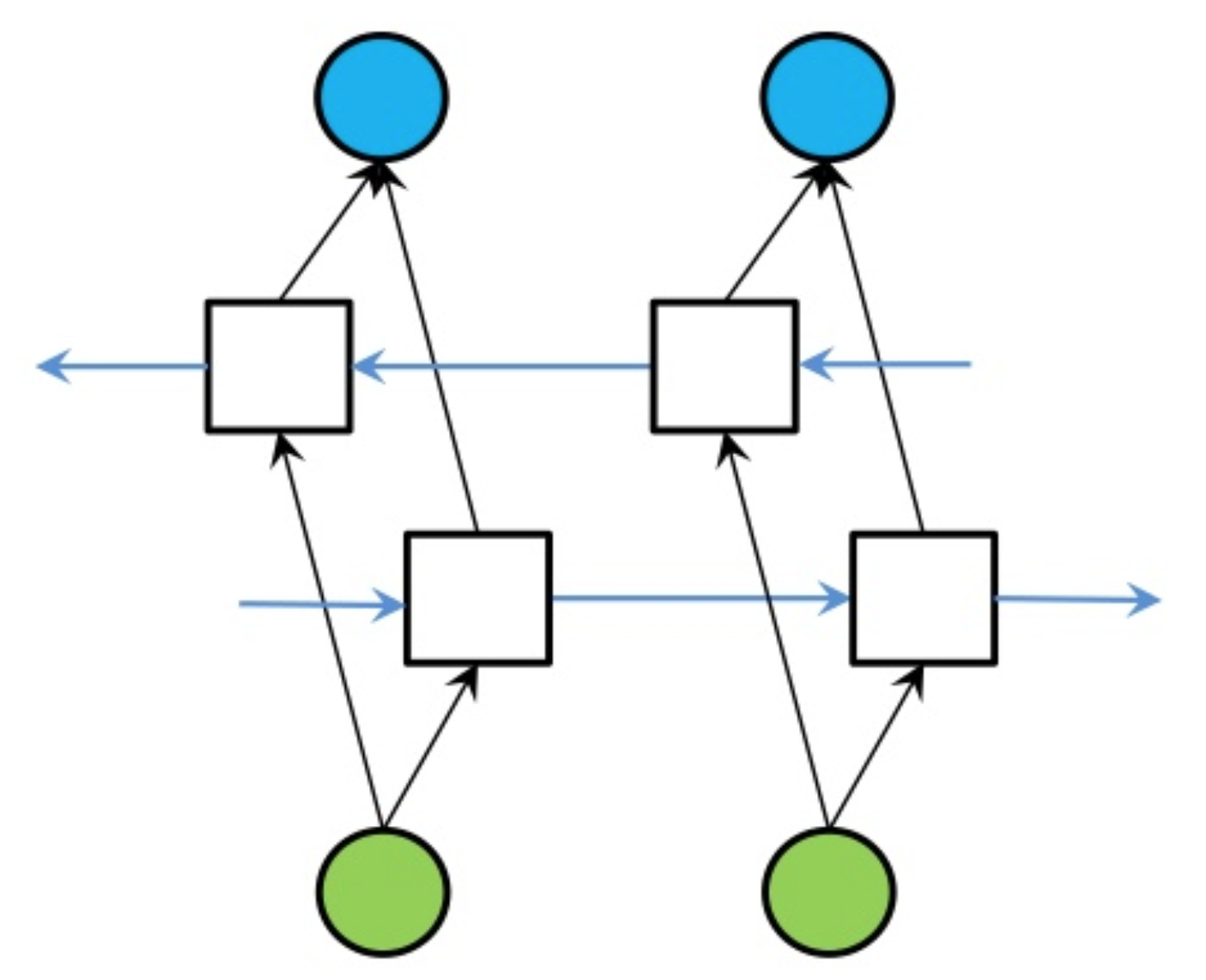 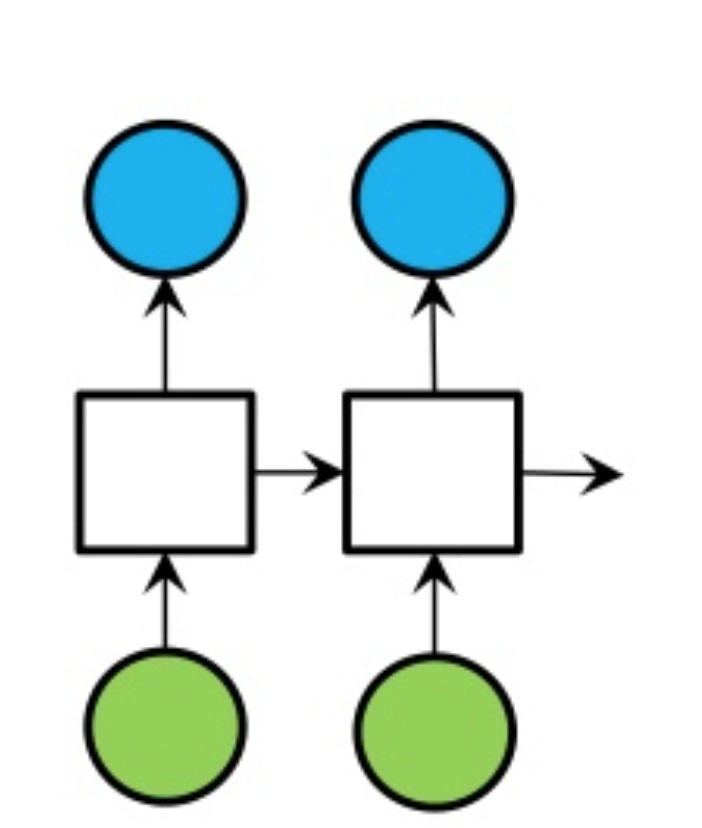 RNN
Bi-directional RNN
85
Self-Attention and Transformers
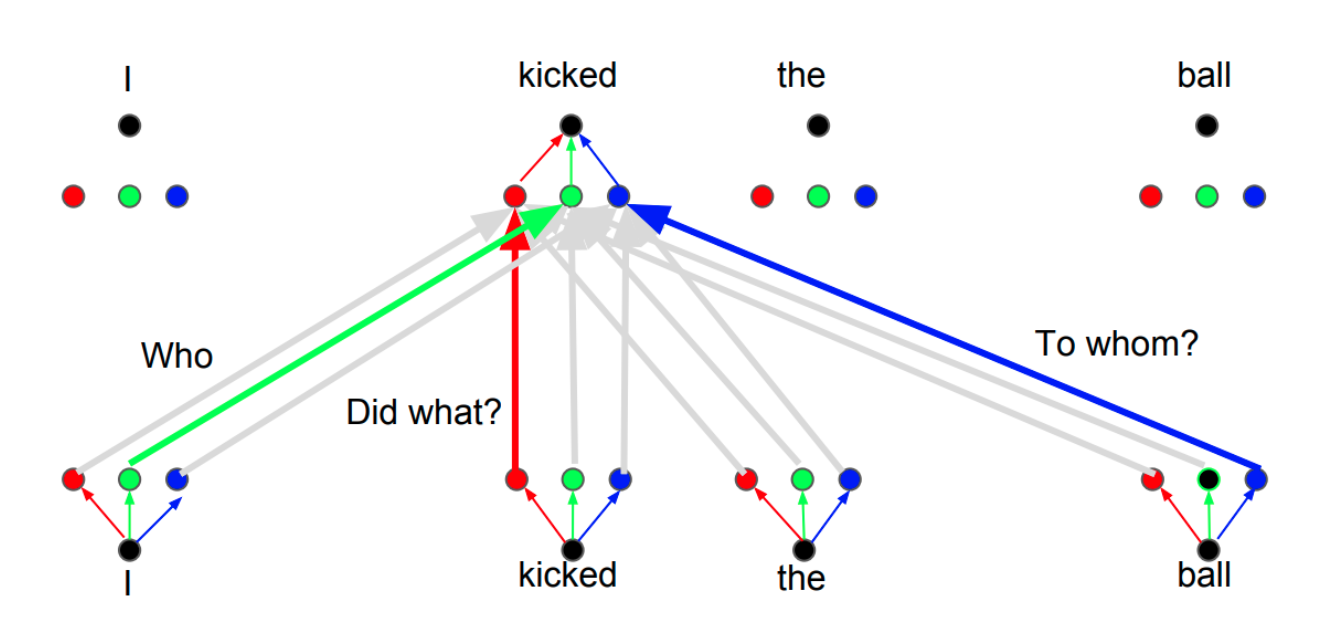 86
Unsupervised Word Embeddings
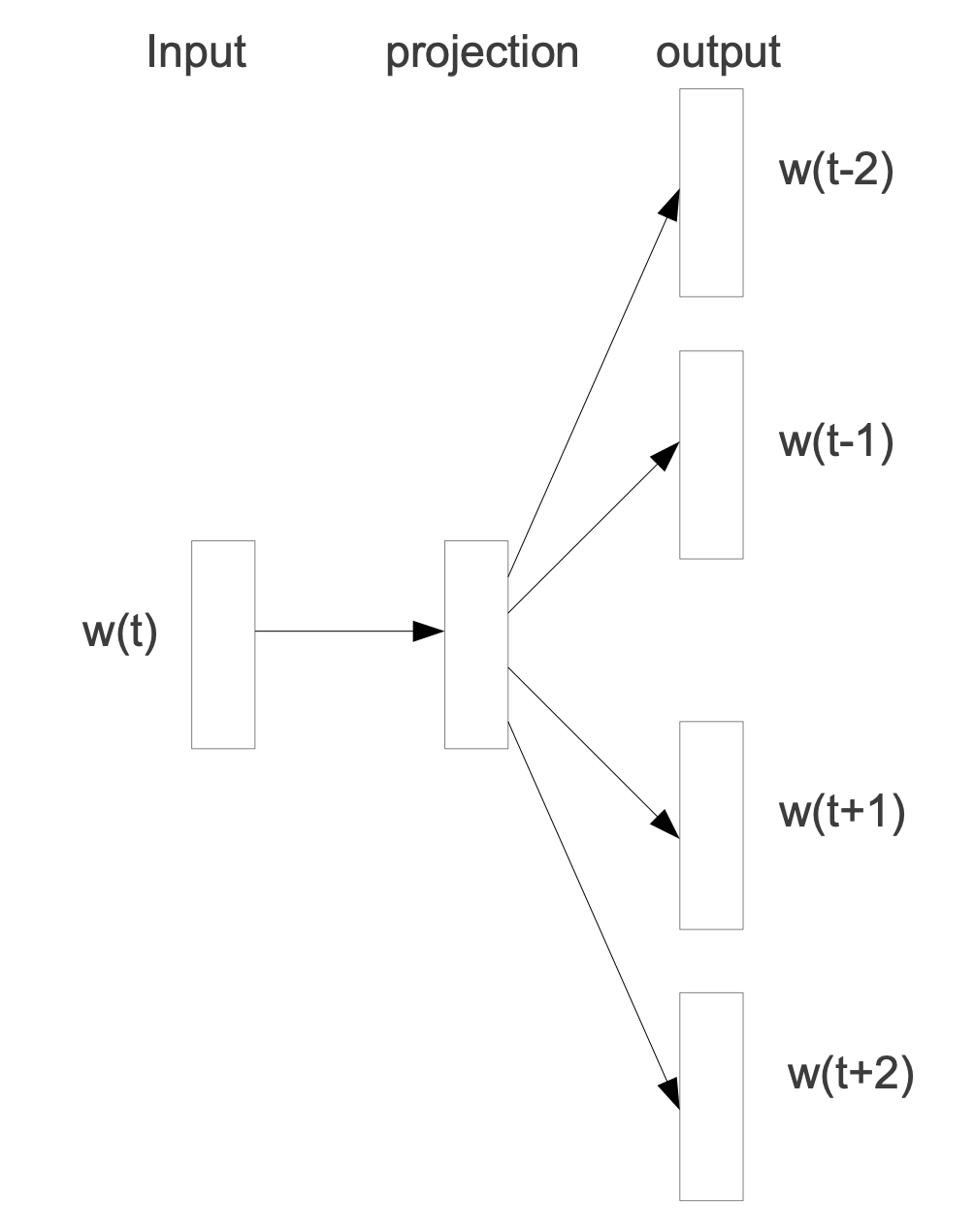 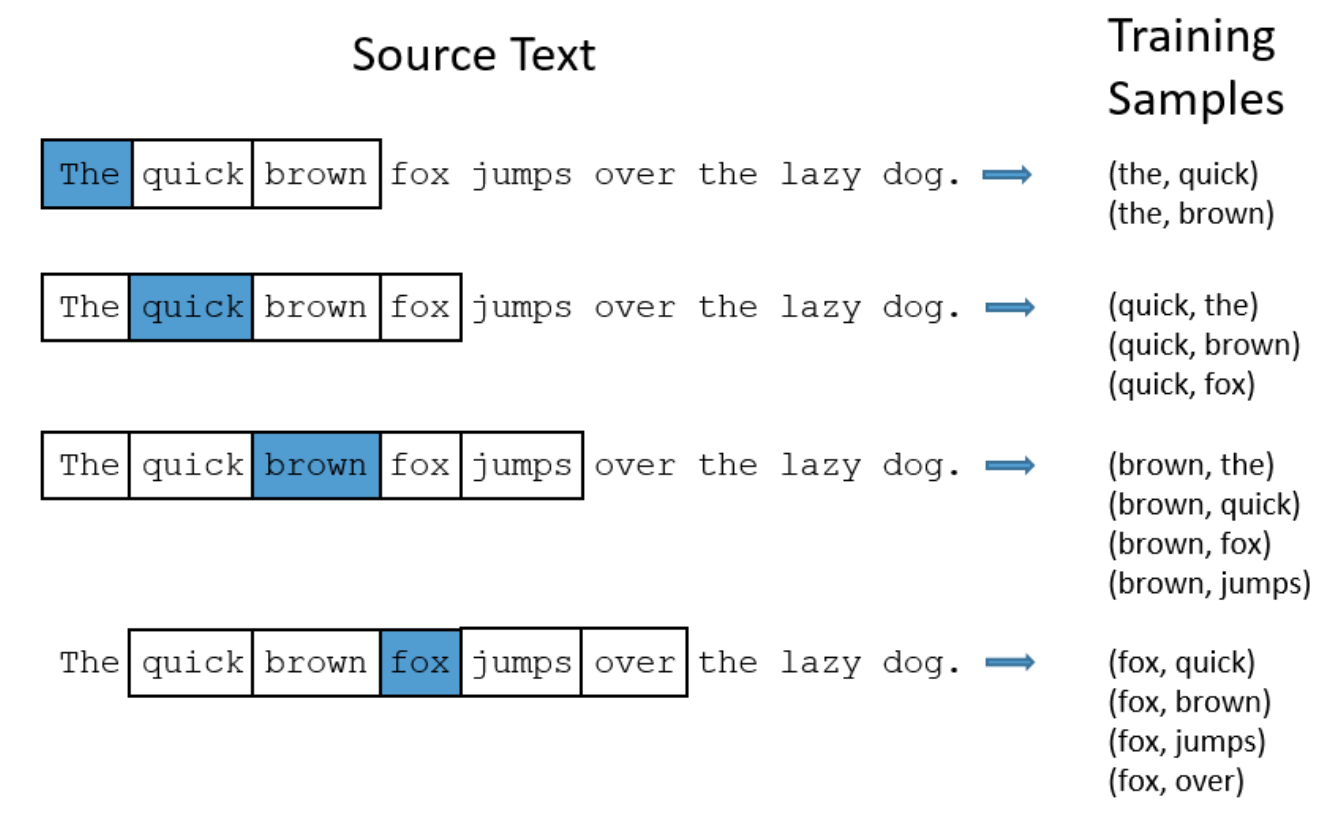 87
Word2Vec
This would result in word representations 
that convey information about their co-occurrence
Or some form of weak “semantic” similarity 








A big part of progress (past 5-10 years) is partly due to discovering better ways create unsupervised context-sensitive representations
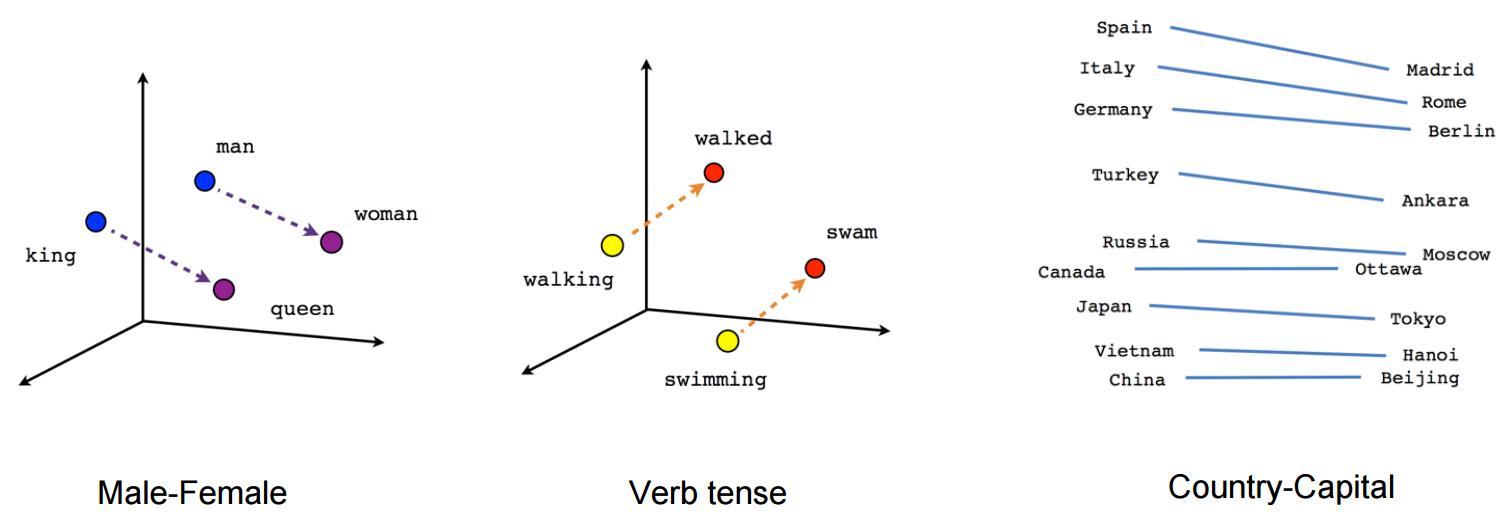 88
Unsupervised RNNs
What to put here? 
He was locked up after he ______ .
Input (context)
output
O O O O
O O O O
O O O O
O O O O
O O O O
O O O O
O O O O
Note that: 
This is unsupervised; you can use tons of data to train this. 
While training the model, we train the word representations too.
Memory layer
89
Unsupervised Pretraining
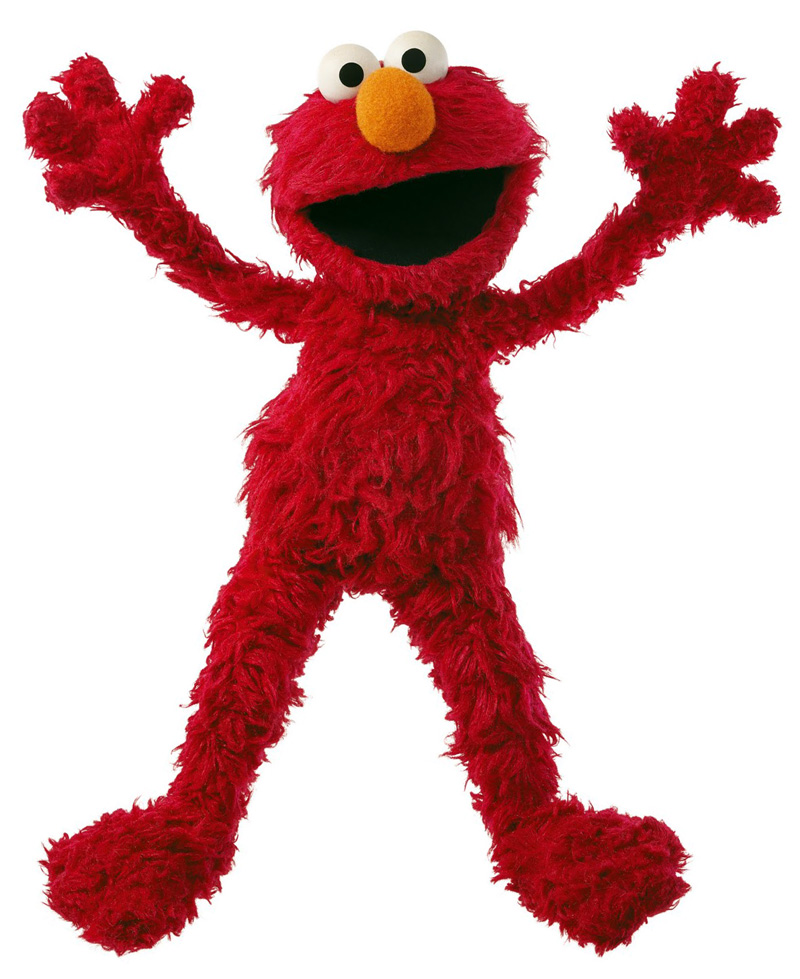 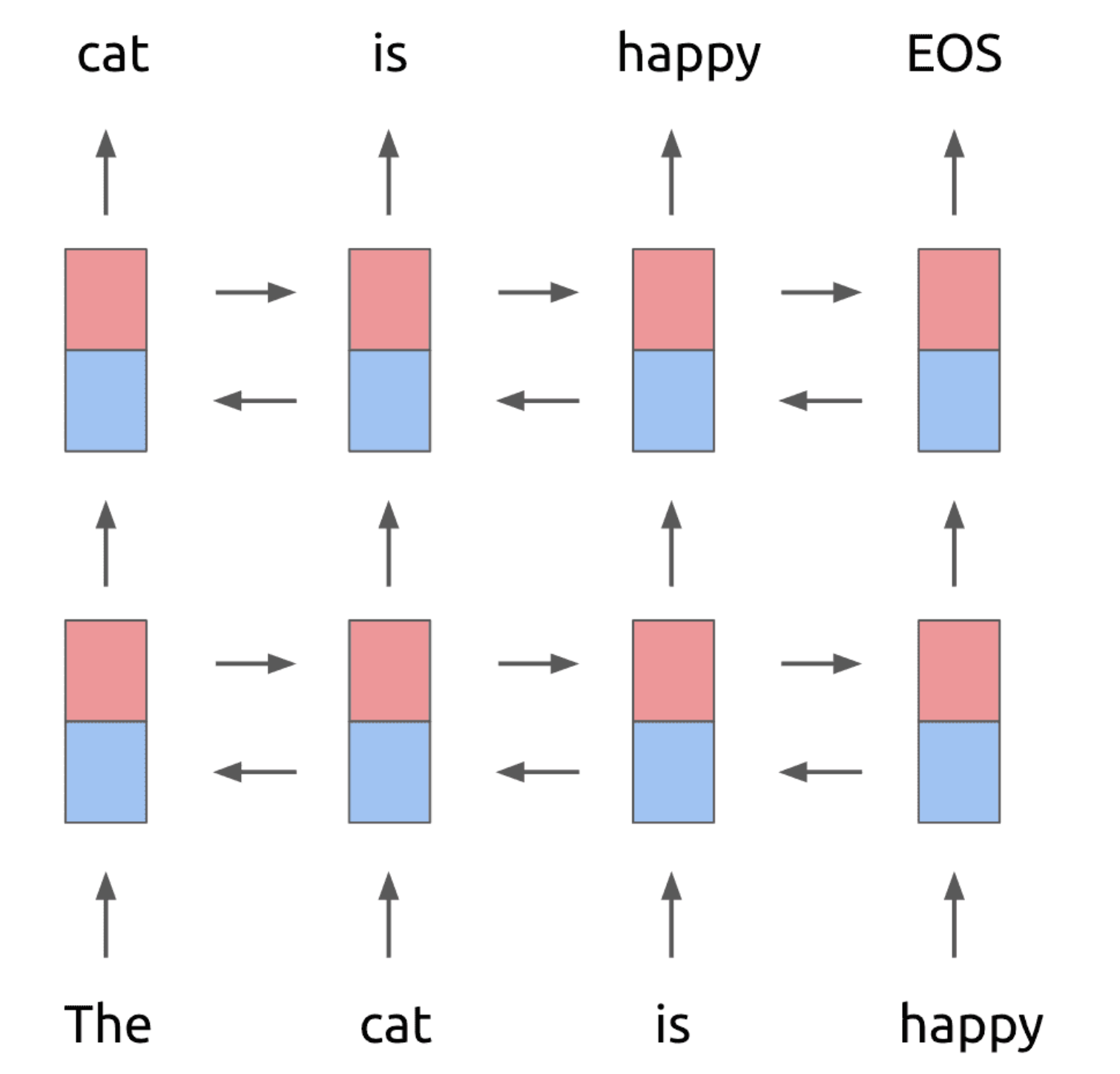 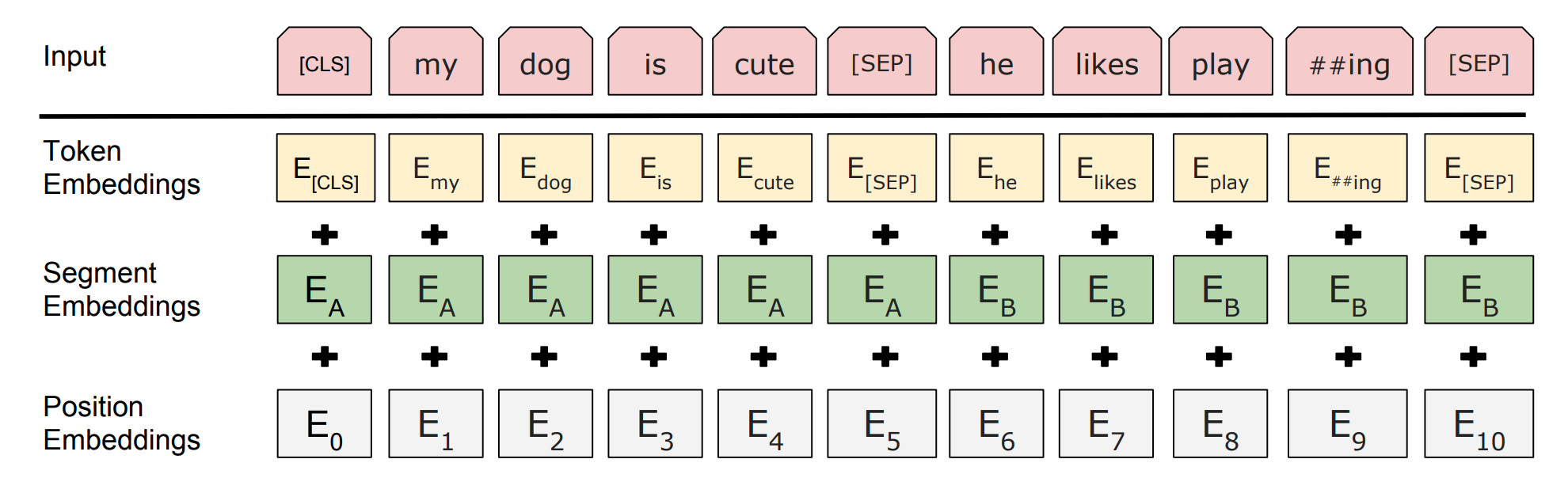 90
Any Questions?
nitishg@seas.upenn.edu
91